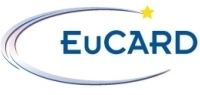 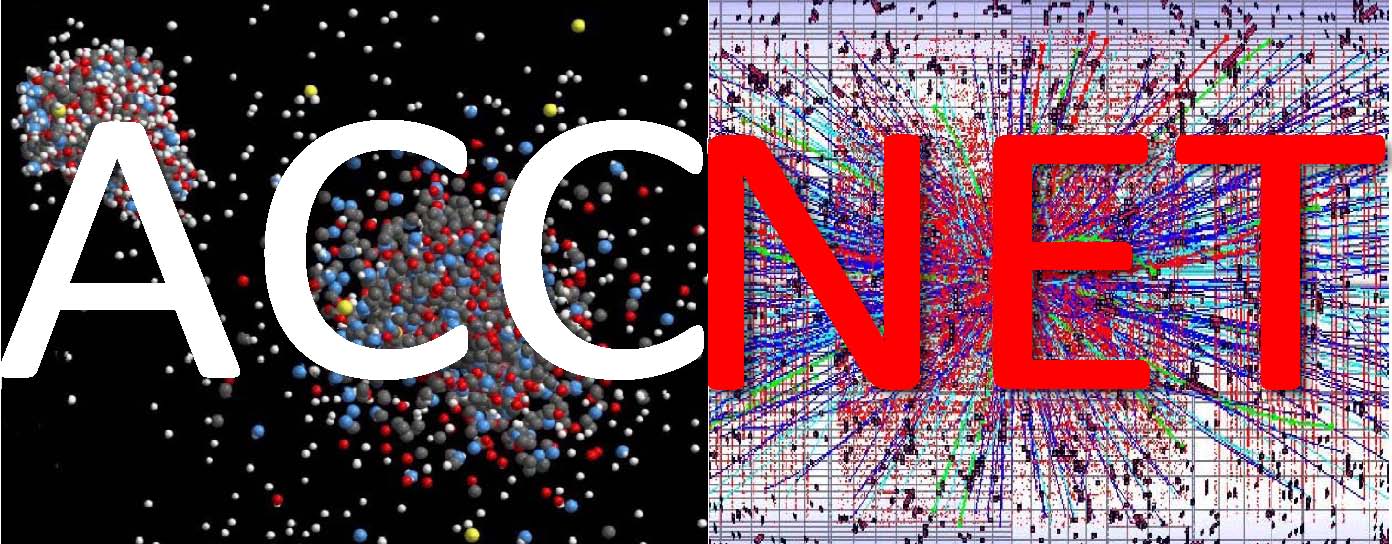 EuCARD WP4 - Accelerator Networks
coordinated by 
Ralph Assmann, Jean-Marie De Conto, Mariusz Grecki, Jens Osterhoff, Walter Scandale, Peter Spiller, Ezio Todesco, Henri Videau, Wolfgang Weingarten (ret.), and Frank Zimmermann
EuCARD 3rd Annual Meeting, 
Warsaw University of Technology, 25 April 2012
WP4 AccNet getting truly global?
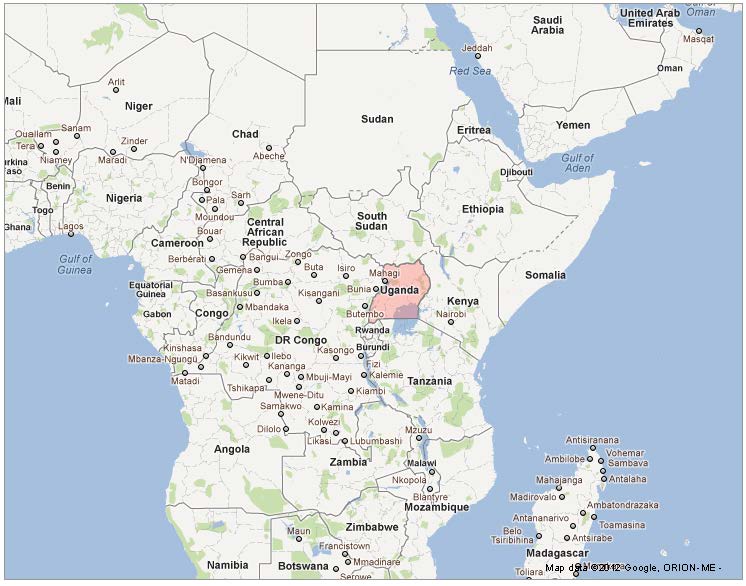 Email 25.03.2012

There is a new registrant in 'EuCARD 3rd ANNUAL MEETING'. See information below:
 
Event: http://indico.cern.ch/conferenceDisplay.py?confId=166908
Registrant Id: 88
 
-----------------------------------
Personal Data
-----------------------------------
 
- Family Name: NKALUBO
- First Name: VICENT
- Institution: RWAD TECHNOLOGICAL INSTITUITE
- Mobile Phone (recommended): 000256711657714
- Phone: 000256711657714
- Email: swatuniversity@yahoo.com
- Address: 71173 clock tower
- City: kampala
- Country: UGANDA
Hello
Yes...I've just deleted their registration after having received an e-mail from our bank saying they've paid with a false credit card....
Thanks for your help
M.
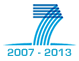 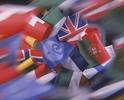 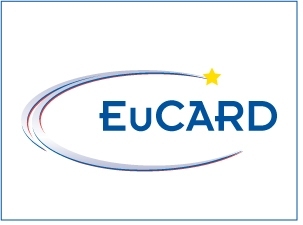 ACCNETAccelerator Science Networks
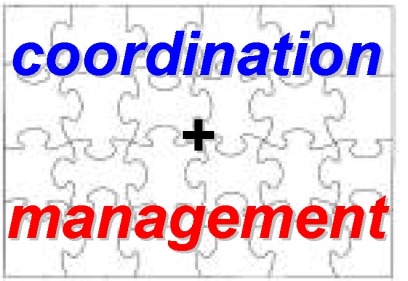 Coordination & Management
coordinated by  Walter Scandale, IN2P3 ; Peter Spiller, GSI ; 
Frank Zimmermann, CERN
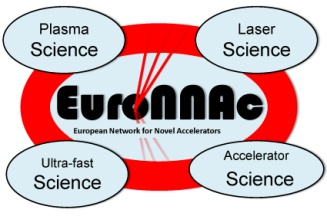 EURO-
LUMI
RFTECH
EuroNNAc
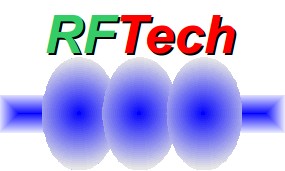 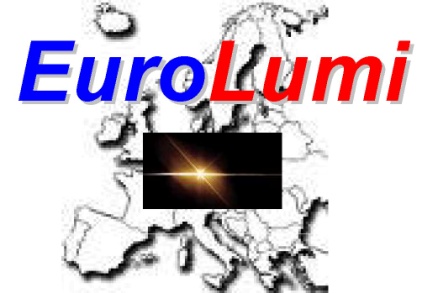 novel accelerators
coordinated by 
Ralph Assmann, CERN
Jens Osterhoff, DESY
Henri Videau, CNRS
sc & nc rf technologies
coordinated by 
Jean-Marie de Conto, UJF
Mariusz Grecki, DESY
(Wolfgang Weingarten, 
CERN)
accelerators & colliders 
performance 
coordinated by 
Frank Zimmermann &
Ezio Todesco, CERN
EUROLUMI
brings together experts in beam 
dynamics,magnets, collimation, 		RF, & experiments
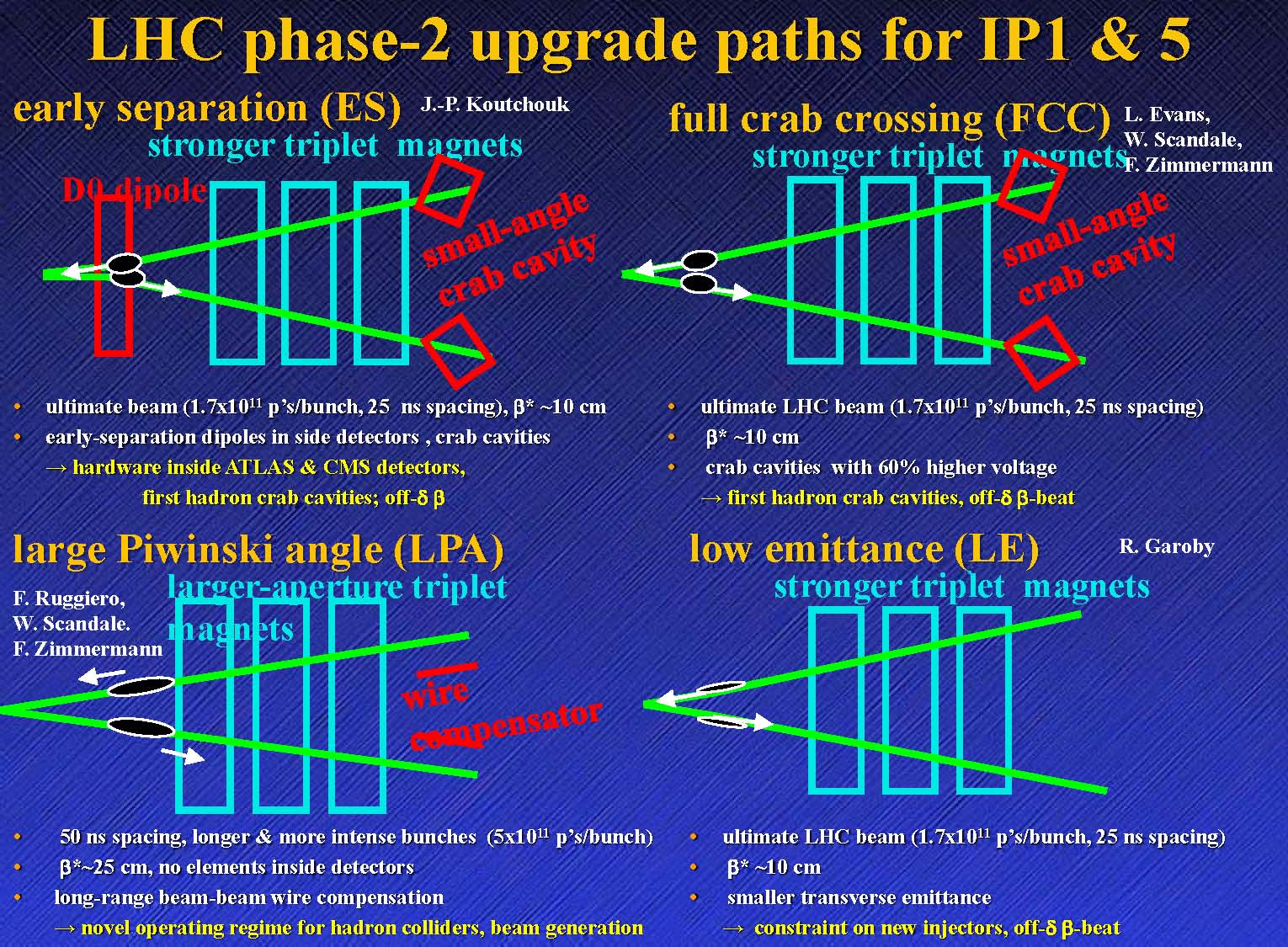 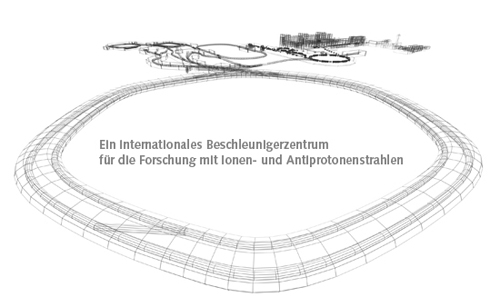 FAIR
LHC IR & beam 
parameter upgrade
CERN complex upgrade
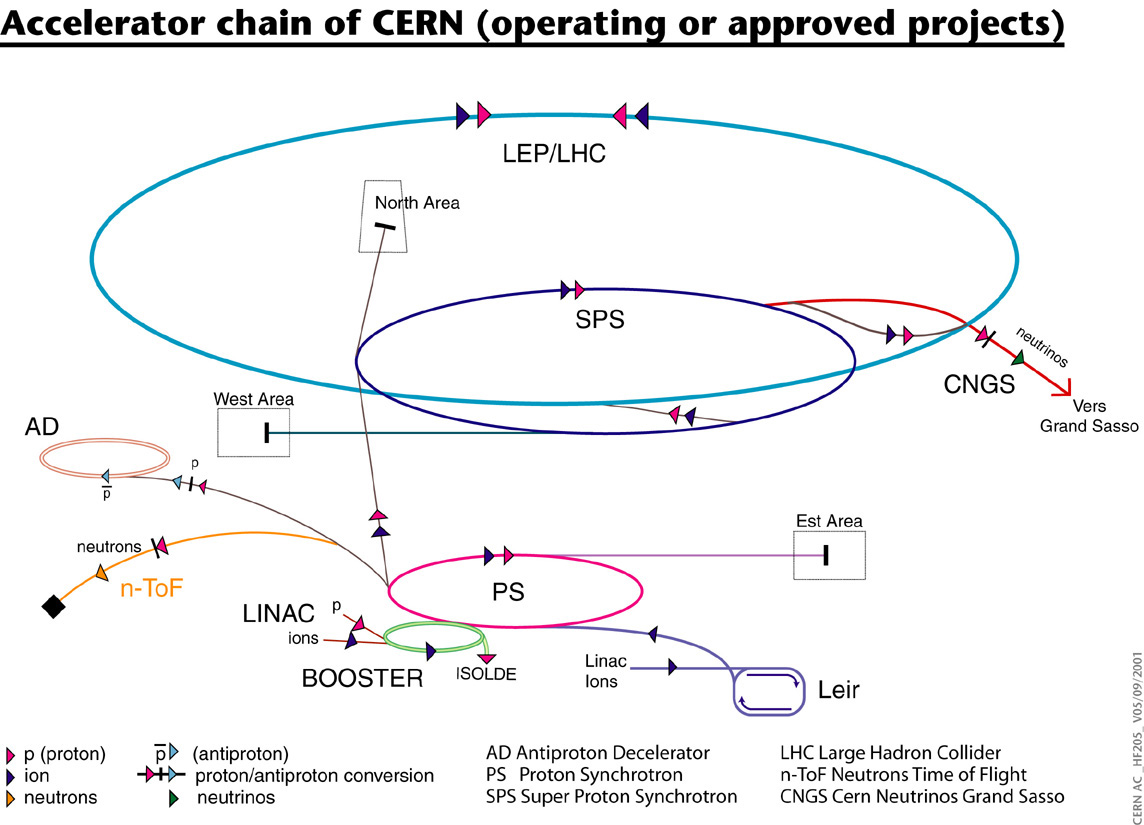 +
initial initiative on 
plasma acceleration
LHC injector upgrade
RFTECH
brings together RF experts from different labs, proton & electron accelerators, CLIC and ILC,… ;
encompasses all aspects of RF technology, e.g. klystron development, 
RF power distribution system, cavity design, and low-level RF system, 
for linear accelerators, storage rings, and associated research infra-
structures, including transversely deflecting (crab) cavities and 
financial aspects such as costing tools
SPL
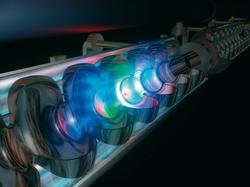 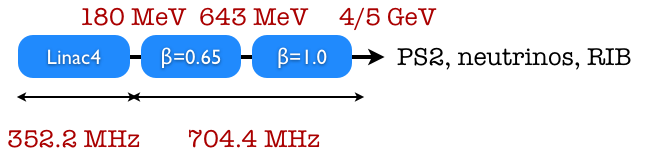 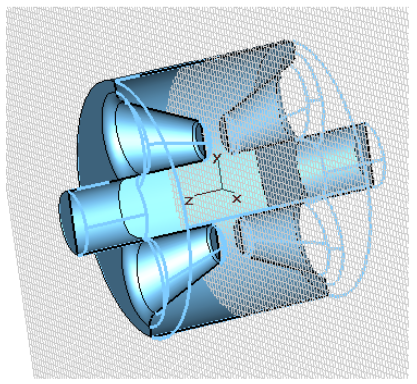 LHC 


crab cavity
XFEL
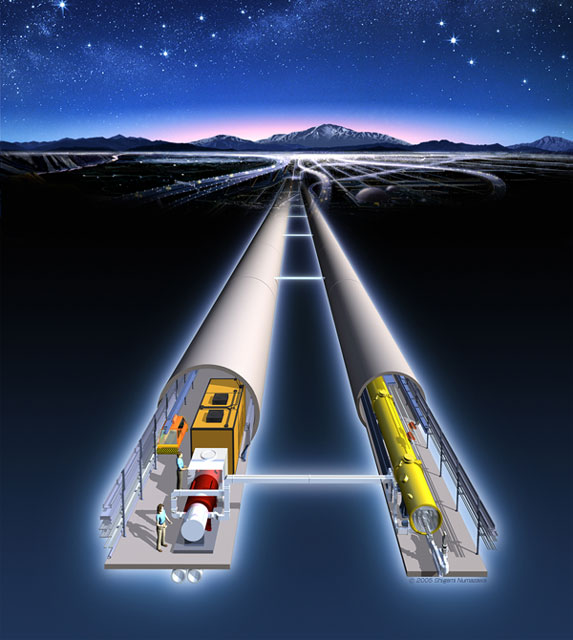 ILC
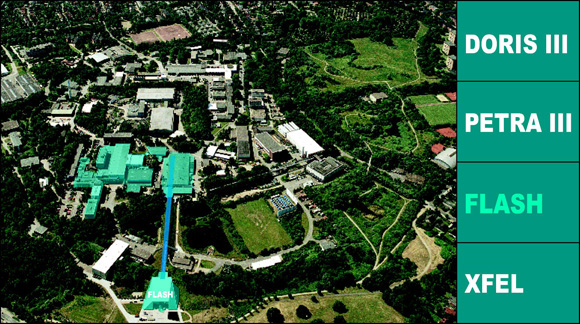 FLASH
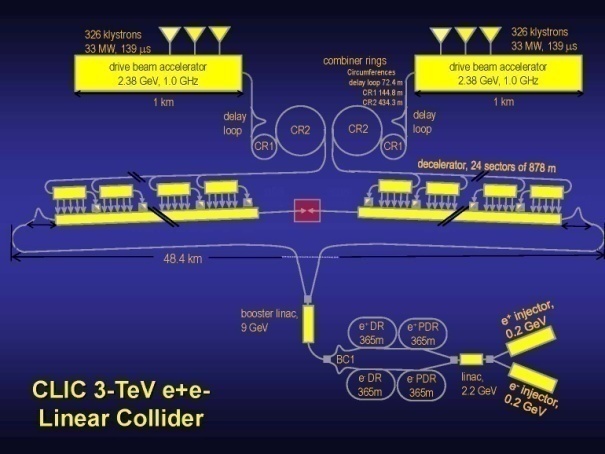 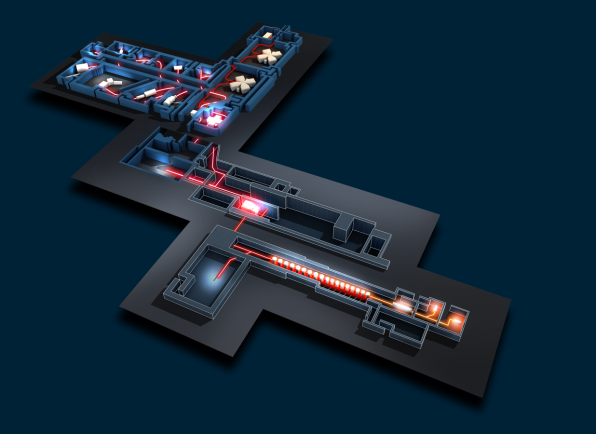 GANIL

SPIRAL2
CLIC
EuroNNAc
will identify possible usage of advanced accelerator techniques in large-scale conventional facilities and to identify a roadmap towards an advanced accelerator facility for big science with applications in applied and fundamental research
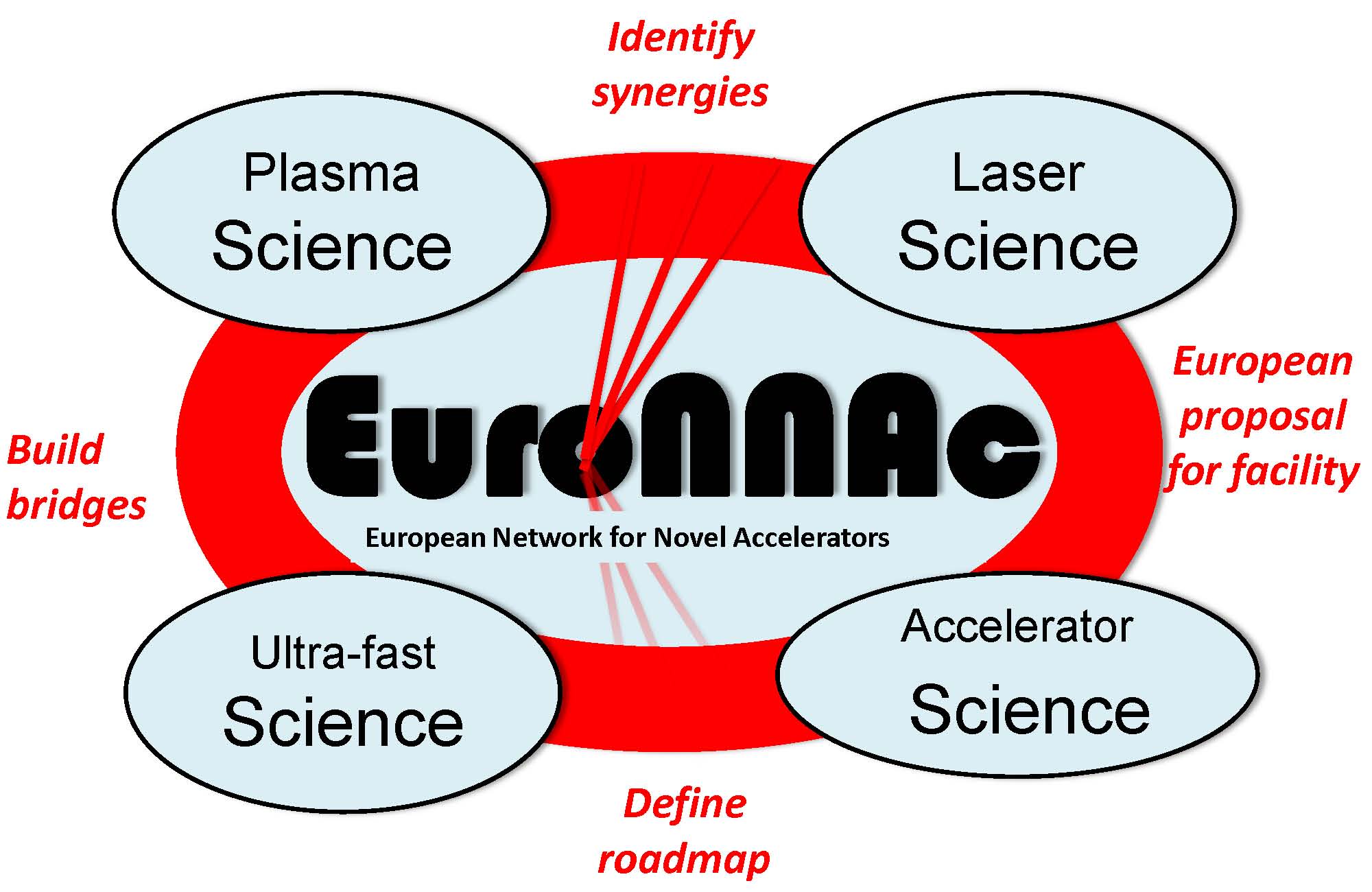 R. Assmann
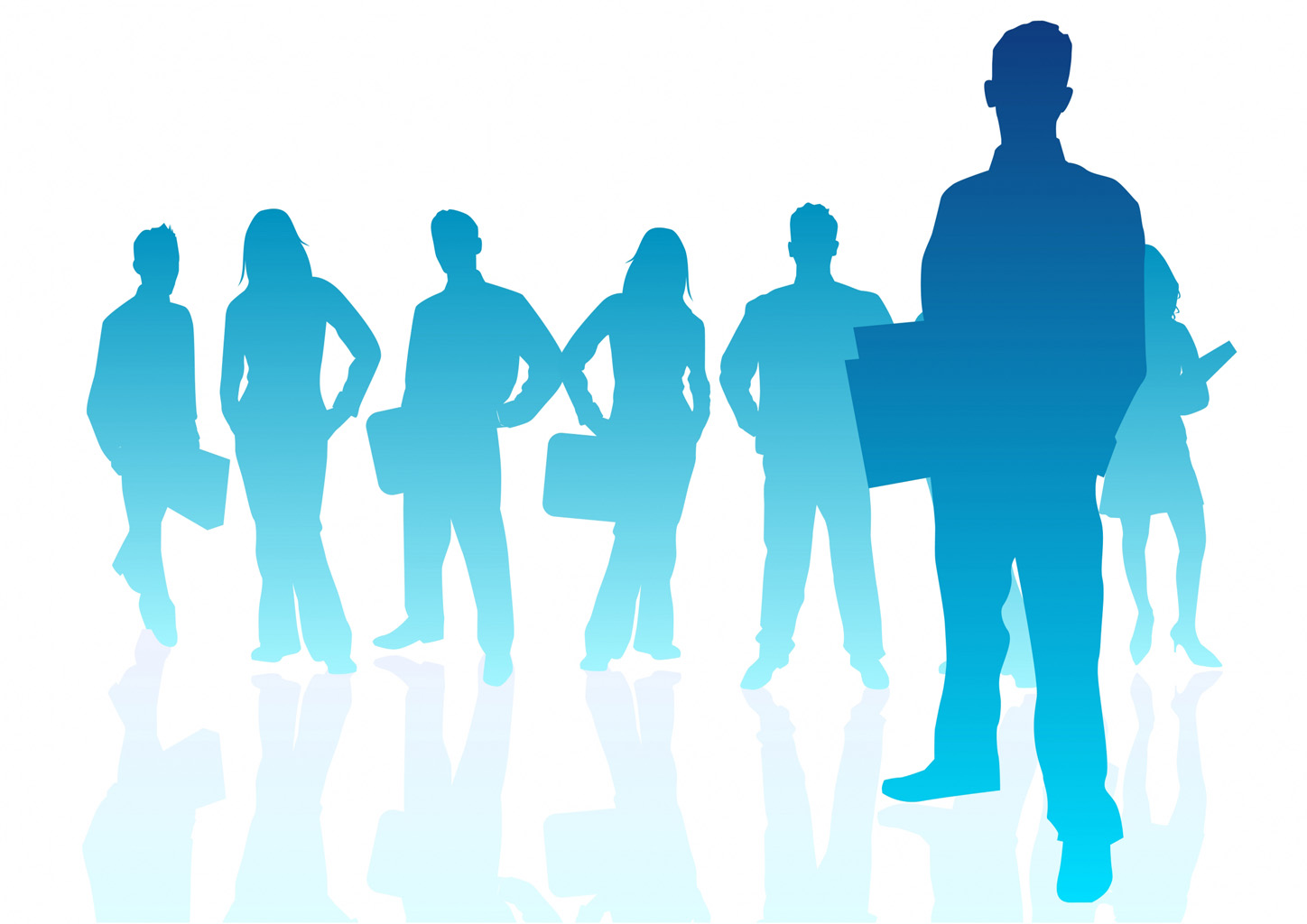 AccNet tools
annual workshops
topical meetings and mini-workshops
capability of inviting or exchanging experts over periods of typically a week to a month
exploratory studies & collaborations
opportunities for students
unique place of discussion with users 

   
→ exchange of ideas and expertise aimed identifying the most promising strategies and technologies
AccNet is a catalyzer
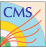 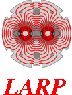 US 
programs
      + US labs
other related
EU initiatives:
DS LHC HiLumi
ILC-PP …
LHC 
experi-
ments
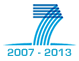 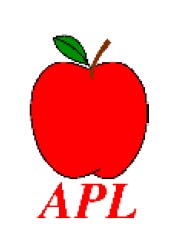 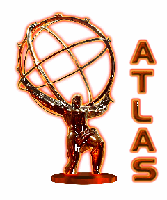 AccNet
ITER
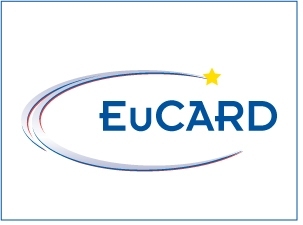 EuroLumi
RFTech
XFEL 
ESS, FAIR 
users?
EuroNNAc
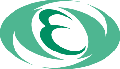 other pan-
European research 
ventures
European labs &
Universities
Japanese labs
KEK
J-PARC…
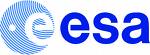 Russian labs
http://cern.ch/accnet/
new address
AccNet web site
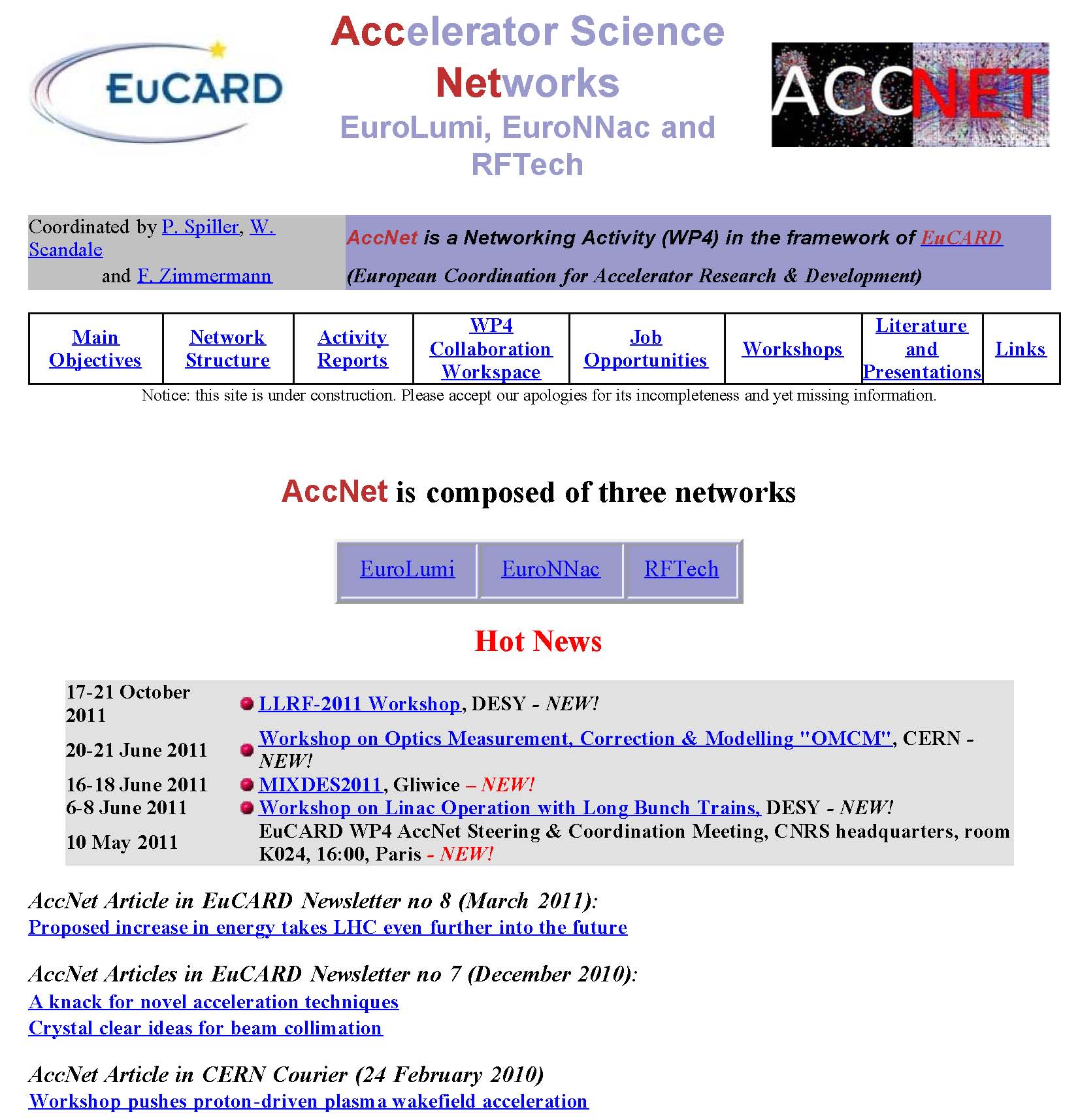 maintained & expanded
by Olivier Dadoun (LAL),
and
Frank Zimmermann (CERN)
early in 2011 (after retirement of Bernard Mouton) all AccNet web sites were transferred from LAL to a CERN server for easier access and maintenance
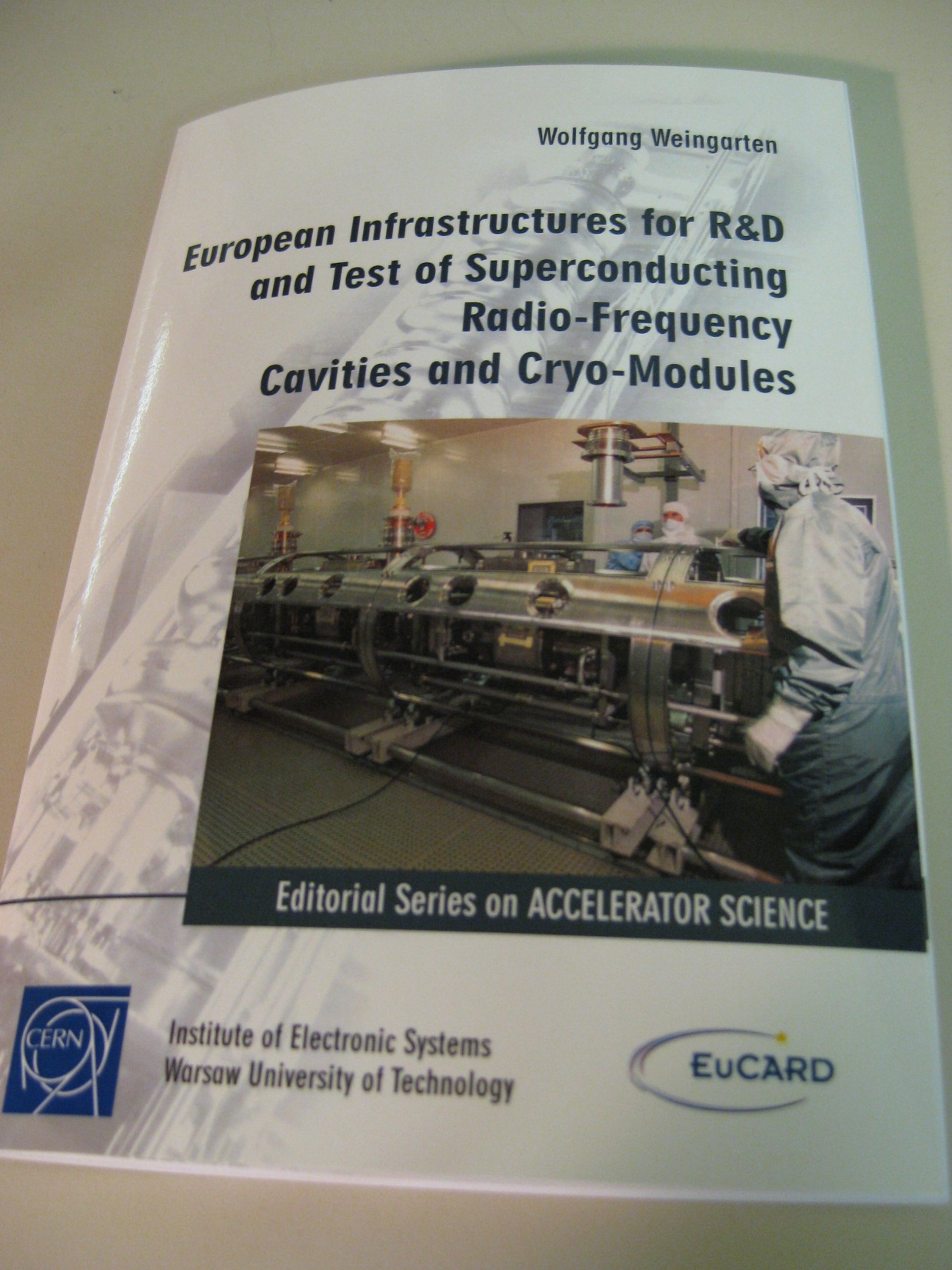 AccNet Deliverable
D4.3.2 
– “Strategy/result for SRF test infrastructures” –
has become a EuCARD
monograph!
Retirement of RFTech Co-ordinator W. Weingarten
29.11.2011   	Many thanks & good luck, Wolfgang!
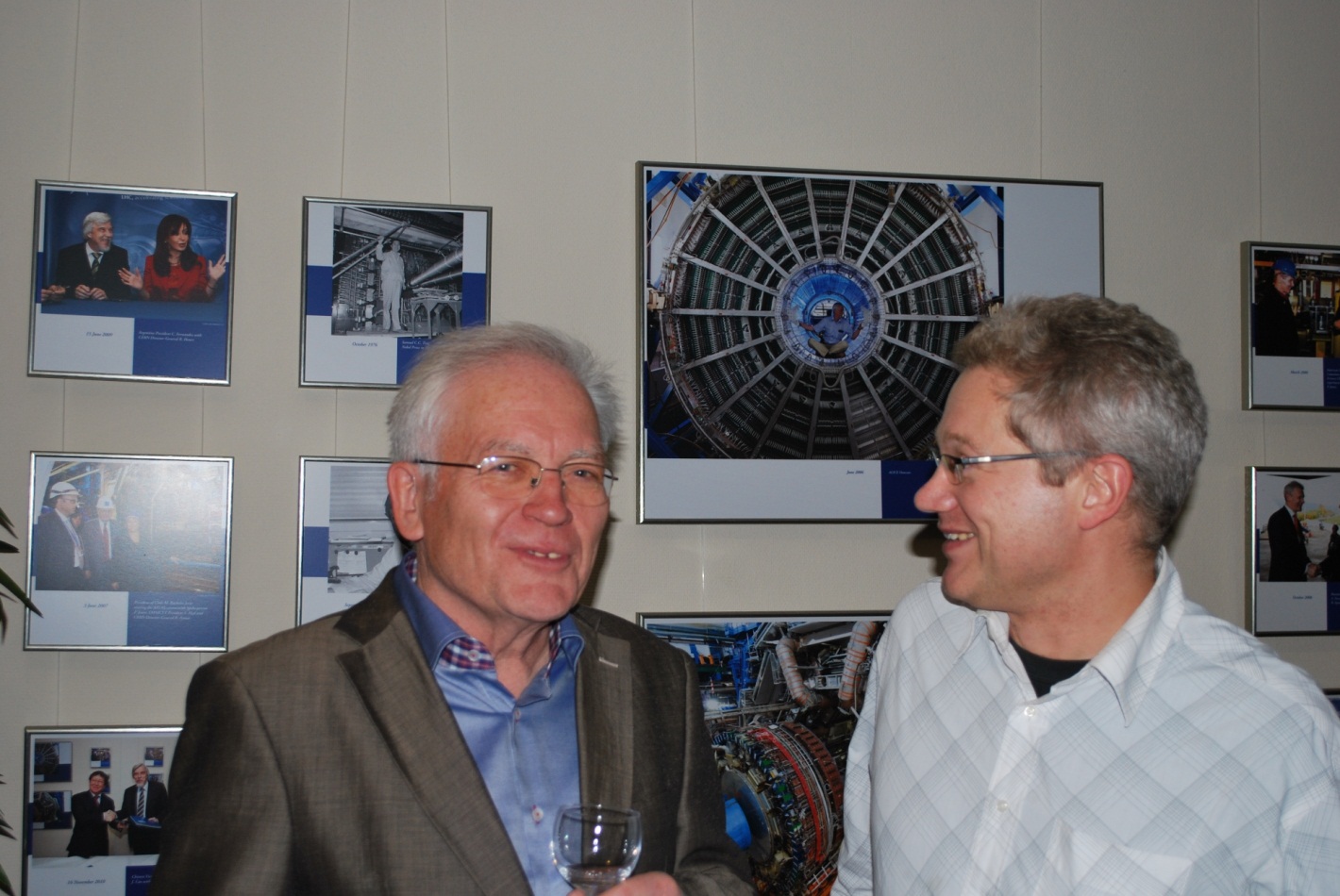 AccNet achievements since April’11
RFTech co-sponsored workshop on Advanced Techniques in LLRF for 	XFEL, Cracow 18-20.04.2011
 3rd WP4 AccNet Steering & Coordination Meeting, CNRS, 10.05.2011 
 1st AccNet-EuroNNAc workshop, May 2011
 AccNet-RFTech co-sponsored MIXDES2011, Gliwice, 16-18 June 2011 
 AccNet-RFTech co-sponsored Workshop LLRF-2011, DESY, 17-21.10.‘11 
 AccNet-EuroLumi Workshop on Optics Measurement, Correction & 	Modelling "OMCM", CERN, 20-21 June 2011 
 AccNet co-sponsored MulCoPim'11, Valencia, 21-23 September 2011 
 AccNet Workshop LHC-CC11 on LHC Crab Cavities, CERN 14-15.11.’11 
 3rd Annual RFTech meeting, Rostock, 12 December 2011
 RFTech co-sponsored LLRF System Integration WS, WUT, 14-16.12.’11
 expansion of collaborations with CINVESTAV/Mexico, ESA, ITER, Kyoto 	U.… MulCoPim’2011; 1st MePAS; 3rd Mexican student at CERN
 4th WP4 AccNet Steering & Coordination Meeting, WUT, 24.04.2011
Advanced Techniques in LLRF for XFEL Workshop, Cracow 18-20.04.2011
38 participants from Poland, Germany & US, 35 talks including 2 invited talks
  
topics:
 towards CW operation of XFEL
 summary of 9 mA test at FLASH
 developement of uTCA based LLRF 	system (several talks)
 RF synchronization system for XFEL 	(several talks)
 LLRF software developement for 	XFEL
 quality management
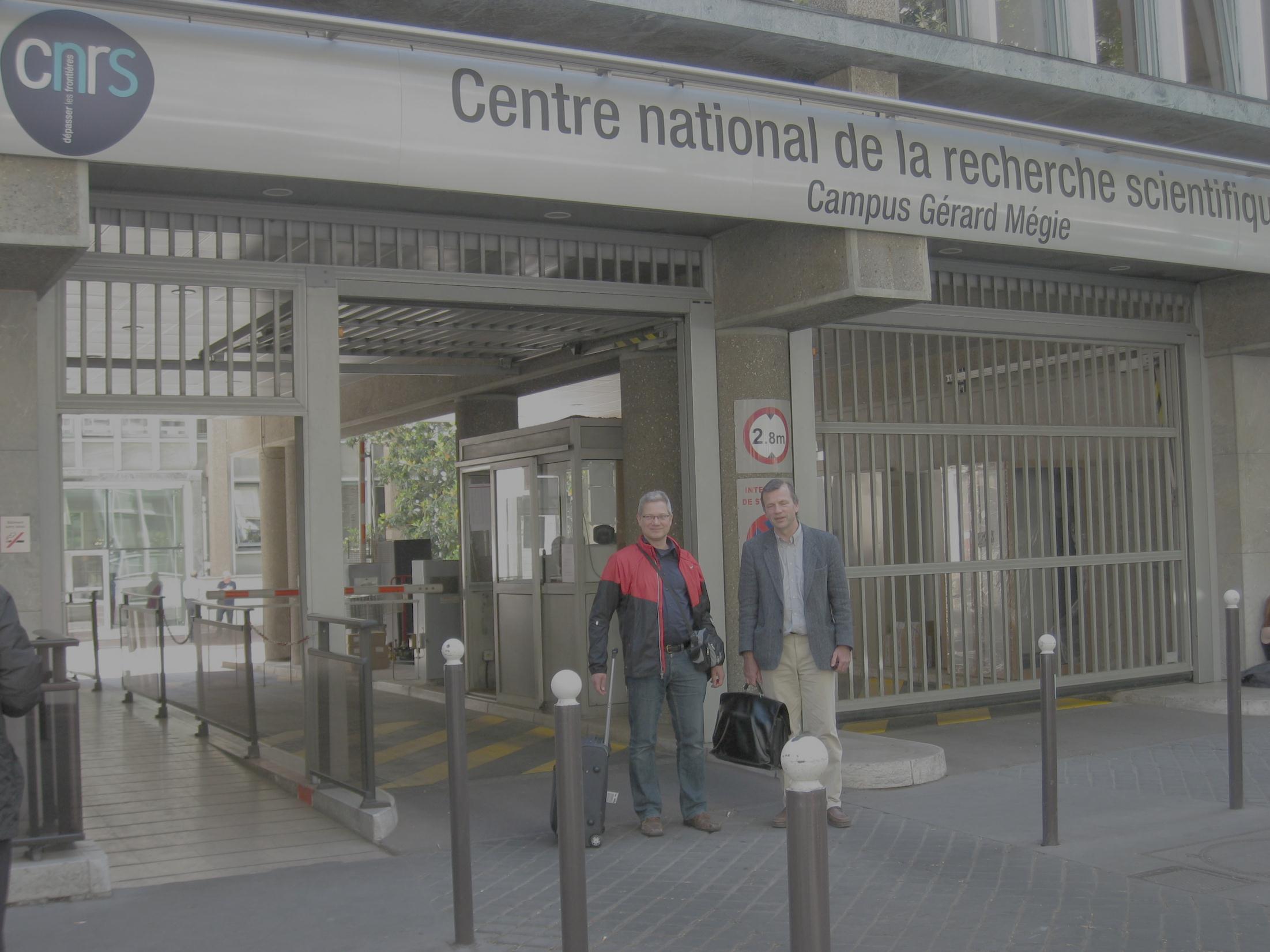 3rd general AccNet Steering meeting, CNRS, May 2011
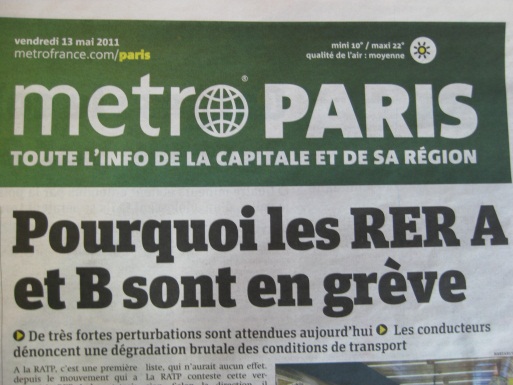 1st general AccNet EuroNNAc Workshop CERN, 3-6 May 2011
https://indico.cern.ch/internalPage.py?pageId=0&confId=115336
 
Participants: about 93 persons (from all over the world…)

About 46 presentations & discussions

Goal: 
form the network and define the work towards a significant FP8 
proposal for novel accelerator facilities in Europe.





Organizer: Ralph Assmann
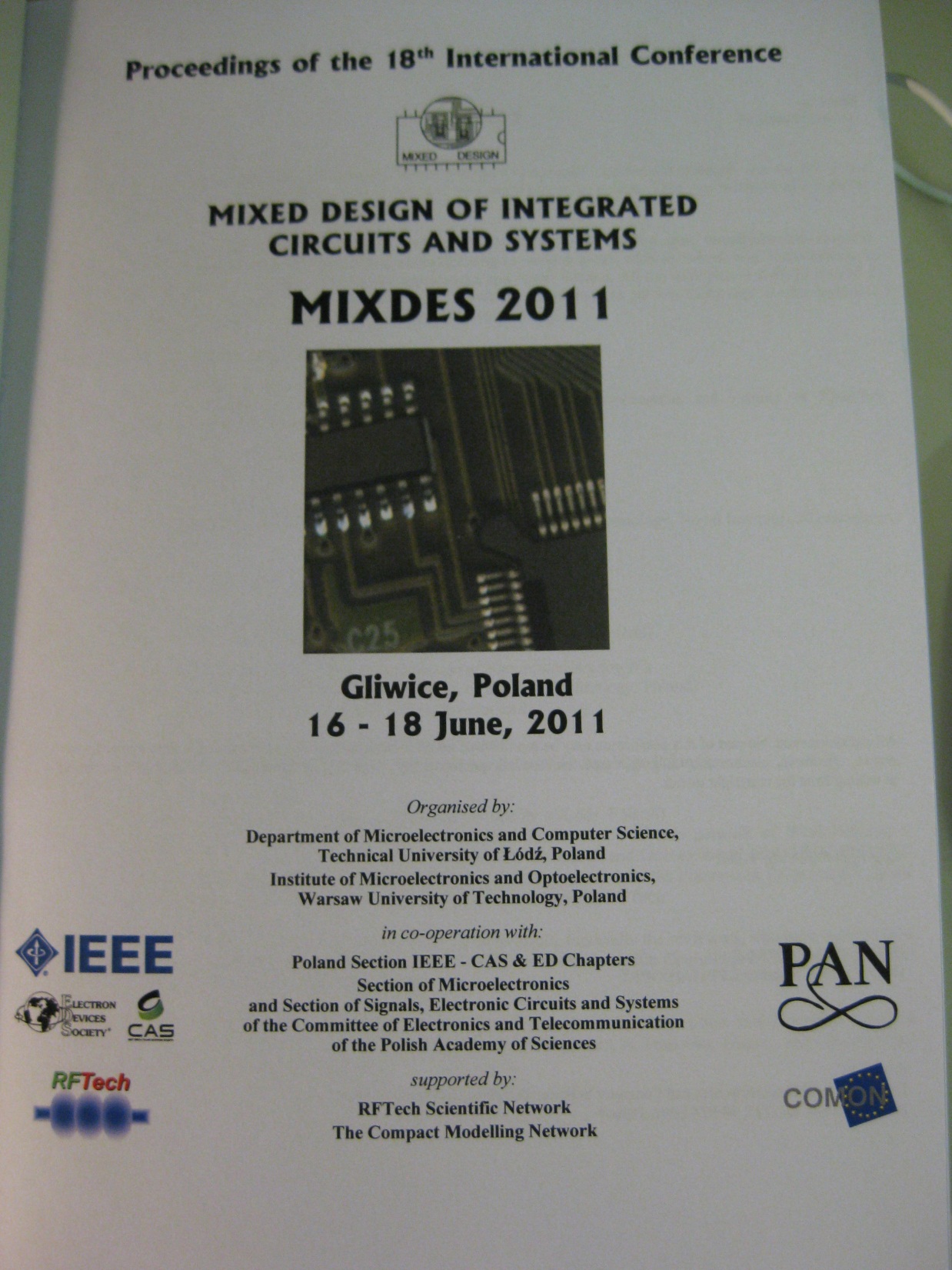 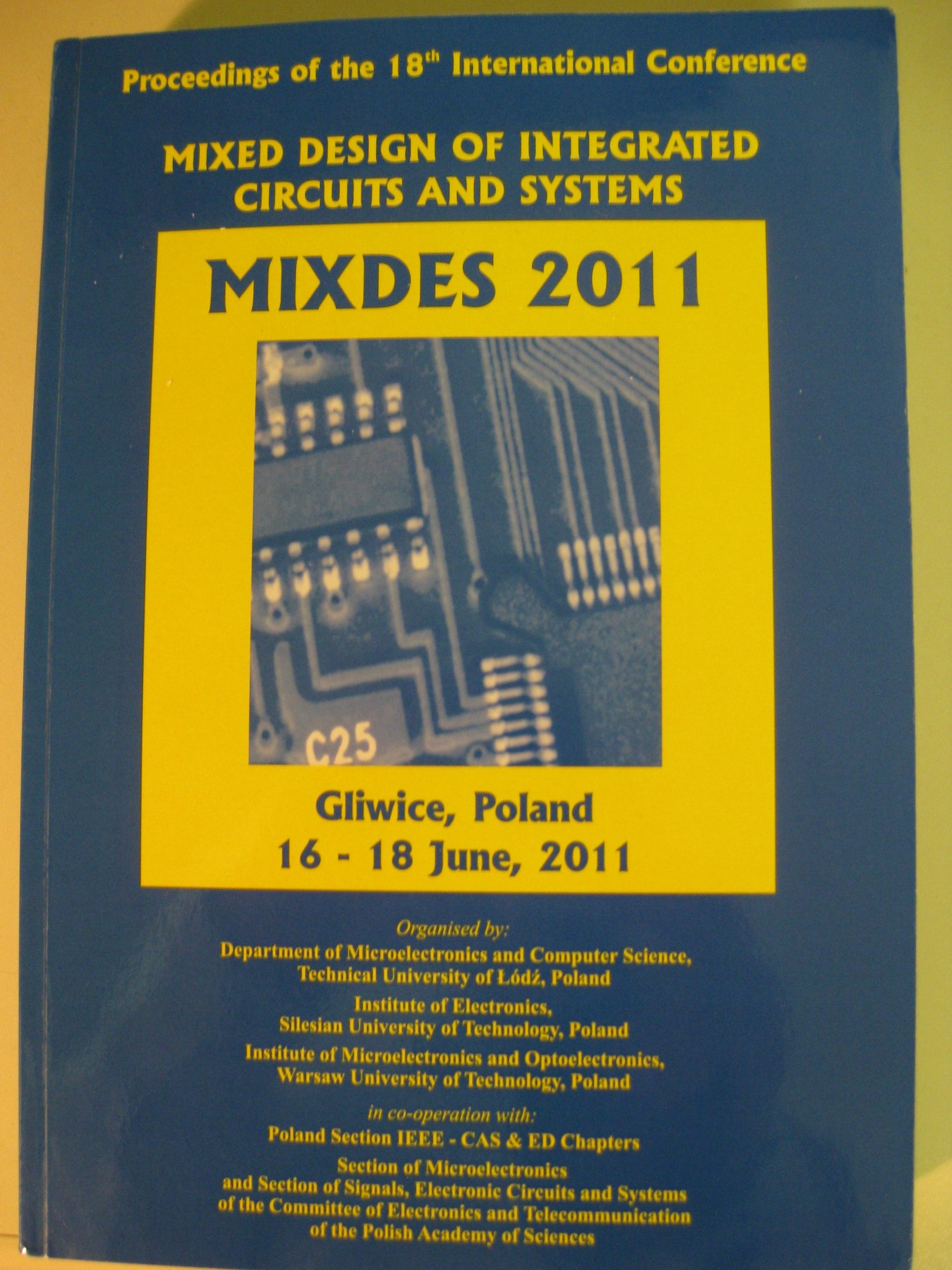 Accnet RFTech co-sponsored MIXDES2011
Proceedings
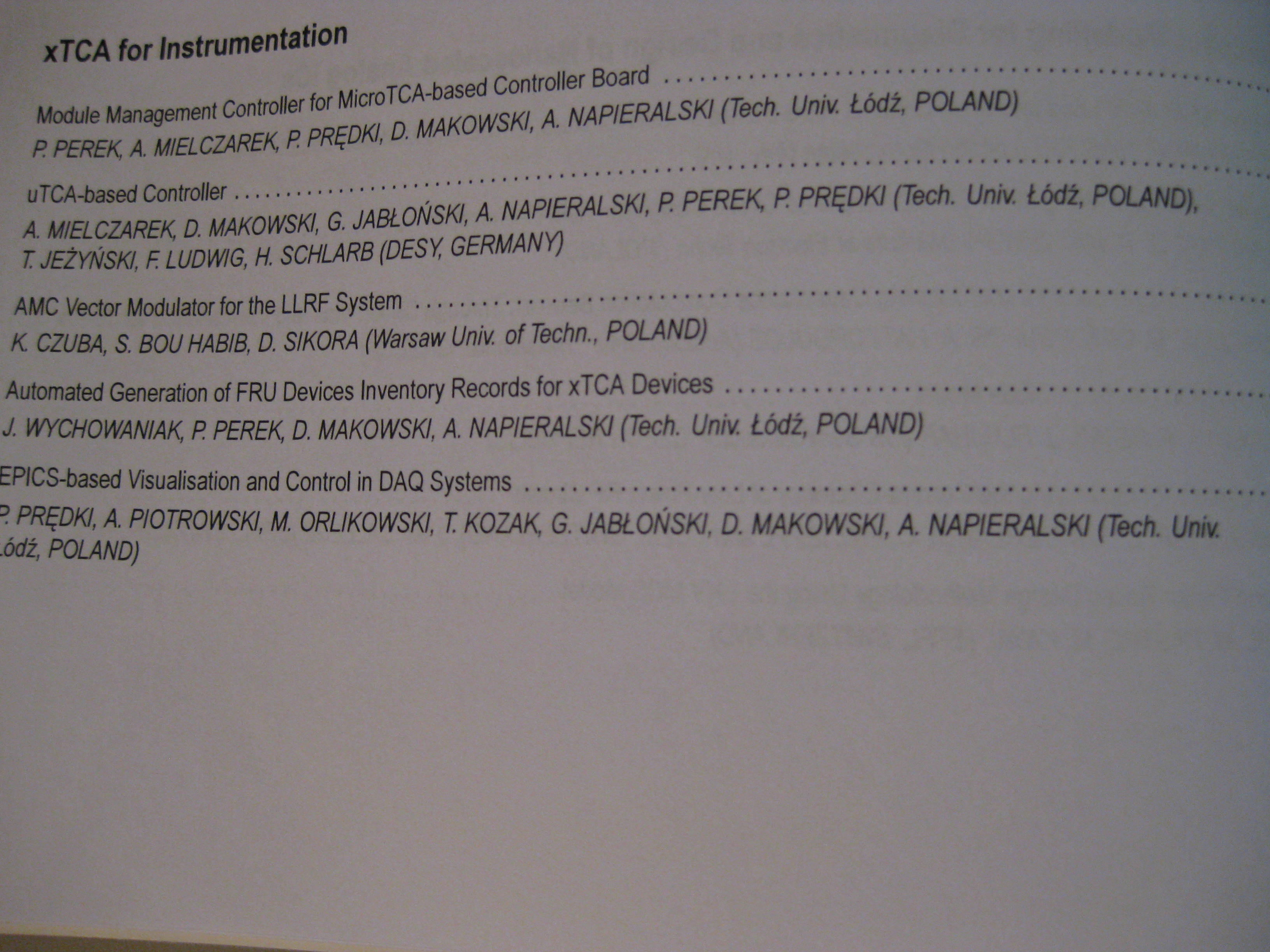 session specific to High Energy Physics and its applications, gathering interesting projects based on xTCA standards, developed for LLRF FLASH and XFEL (DESY) and CODAC (ITER)

seven papers about AMC vector modulator for LLRF System, records for xTCA Devices, Low Phase Noise PLL for femtosecond precision RF Field detection, uTCA-based controllers and optimization of associated software
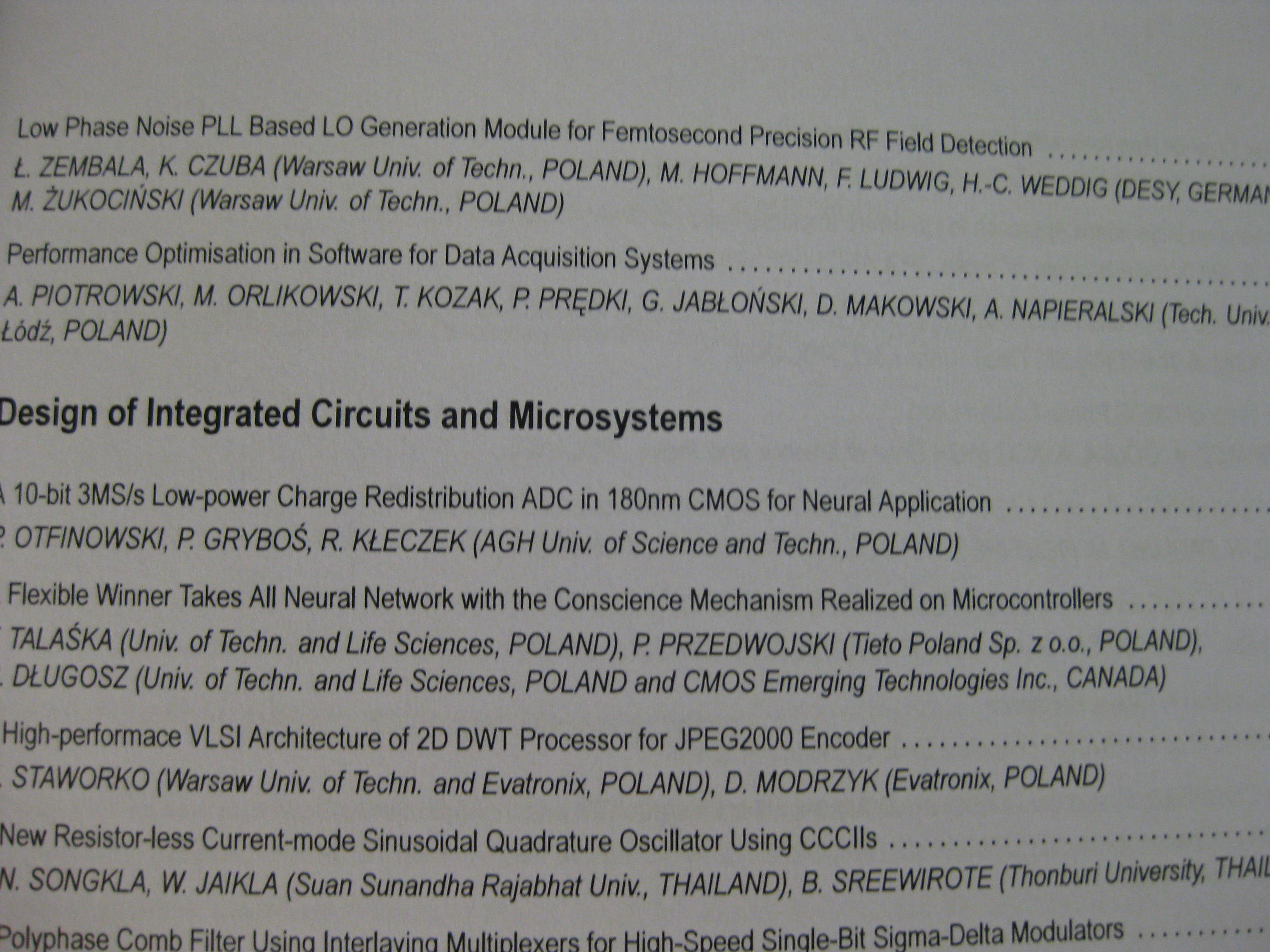 AccNet-RFTech “xTCA” session @ MIXDES2011
Organizer: Adam Piotrowski
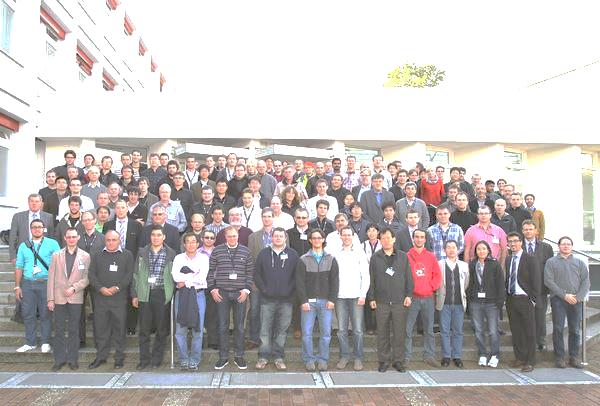 AccNet-EuCARD Low-Level RF Workshop  http://llrf2011.desy.de
17-20 October 2011, DESY Hamburg 

Topics:
- Reviews of the low-level RF system at various laboratories
- Fast and/or digital low-level RF control for pulsed and CW operation
- Applications of the digital signal processing at accelerator
- Software development
- LLRF systems (requirements, performance reached, modeling)
Highlight: Linear Technology on the ADCs technology edge and their current performance

>118 participants from 16 countries , 9 industrial companies 
44 talks including: 10 invited presentations ; 4 tutorials (on Control System Fundamentals, Receiver Fundamentals, FPGA Programming, Embedded system development); 6 lab-talks: CERN, DESY, KEK, FNAL, JLAB, Cornell; 1 industry talk (Linear Technology),;1 welcome talk (Reinhard Brinkmann on DESY accelerator activities); 22 contributed talks (7 hardware, 7 software, 8 systems); 49 posters
 
Visit of DESY facilities (FLASH and PETRA) - FLASH was overbooked!

9 participants supported by RFTech
Organizer: Mariusz Grecki
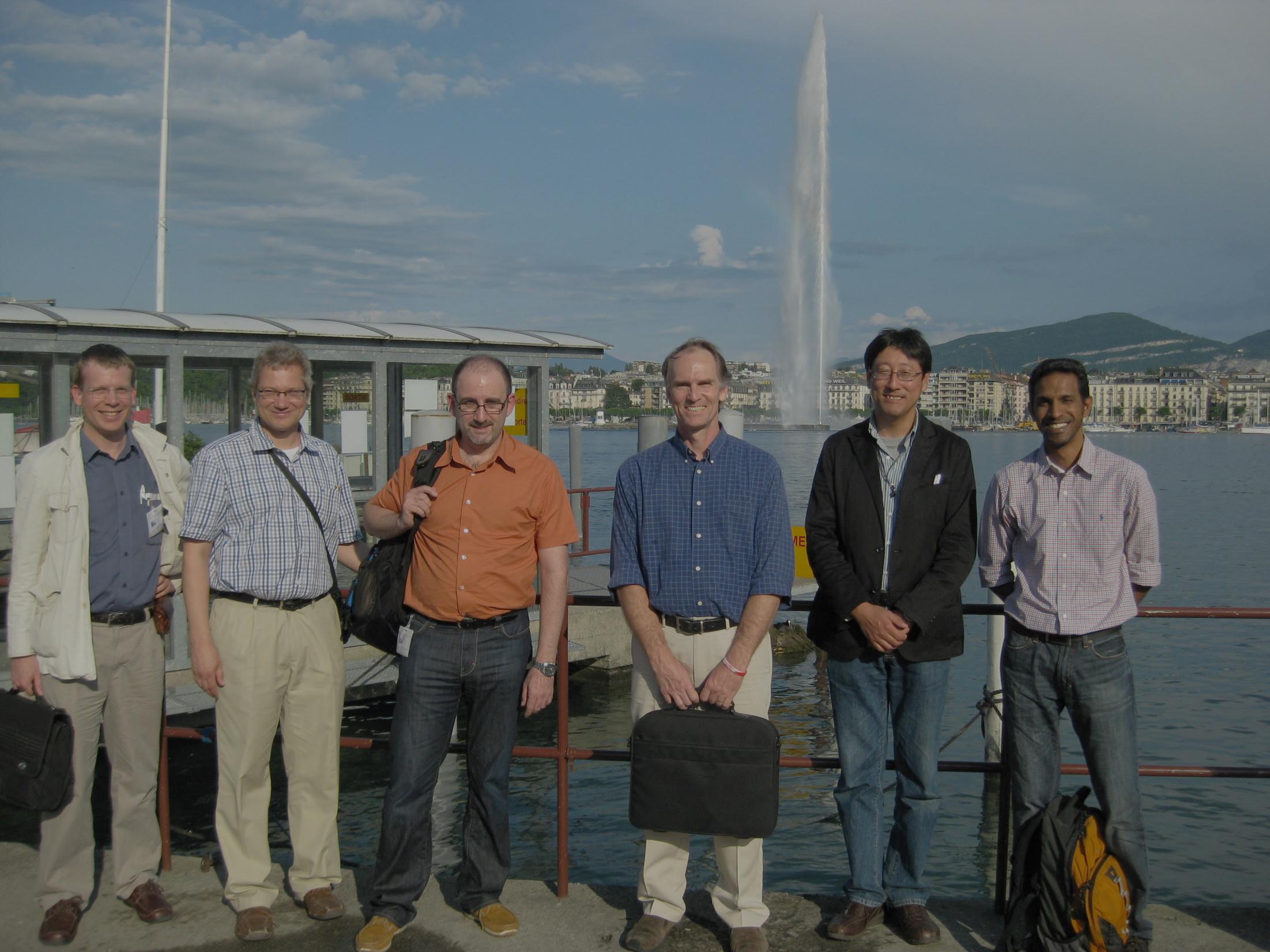 EuCARD-AccNet Workshop Optics Measurements, Corrections and Modeling for High-Performance Storage Rings “OMCM”
20-22 June 2011, CERN
https://indico.cern.ch/conferenceDisplay.py?confId=132526
 workshop summary published as EuCARD-CON-2012-004

Participants: about 59 persons (many institutes in Europe, US, and Japan)
46+3 presentations

Sessions: Motivation for HE machines, colliders, HI machines, light sources and damping rings; Experience from colliders, high energy and intensity machines - I + II; Experience from light sources and damping rings ; Techniques review – I & II; Modeling ; Beam diagnostics ; LHC complex present and future plans ; Prospects and future developments

Organizers: 
Rama Calaga, Massimo Giovannozzi, 
Rogelio Tomas, Frank Zimmermann
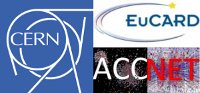 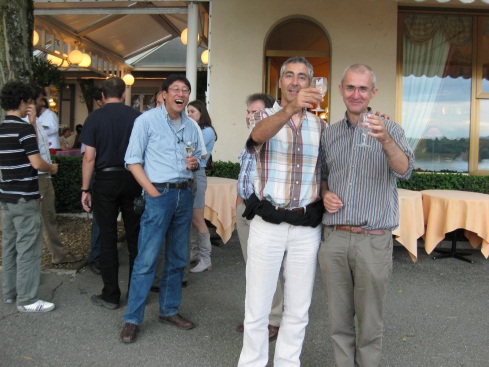 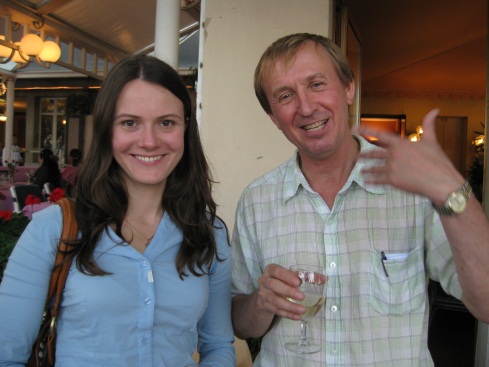 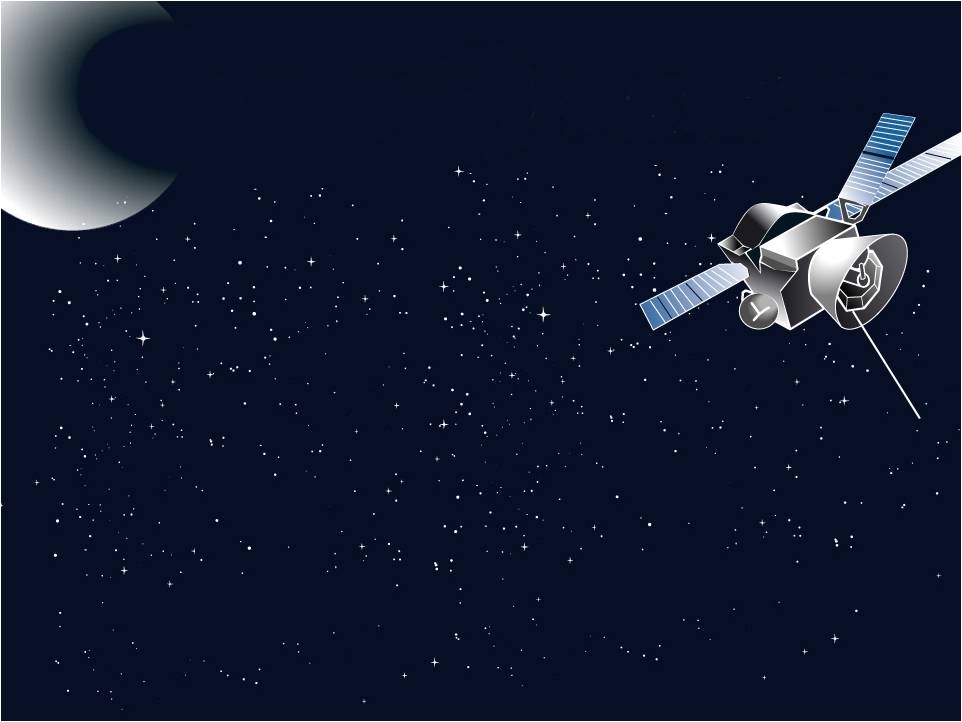 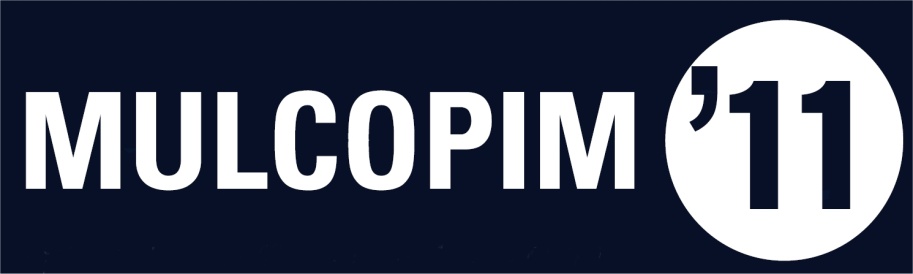 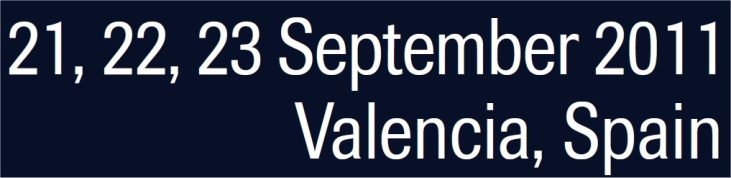 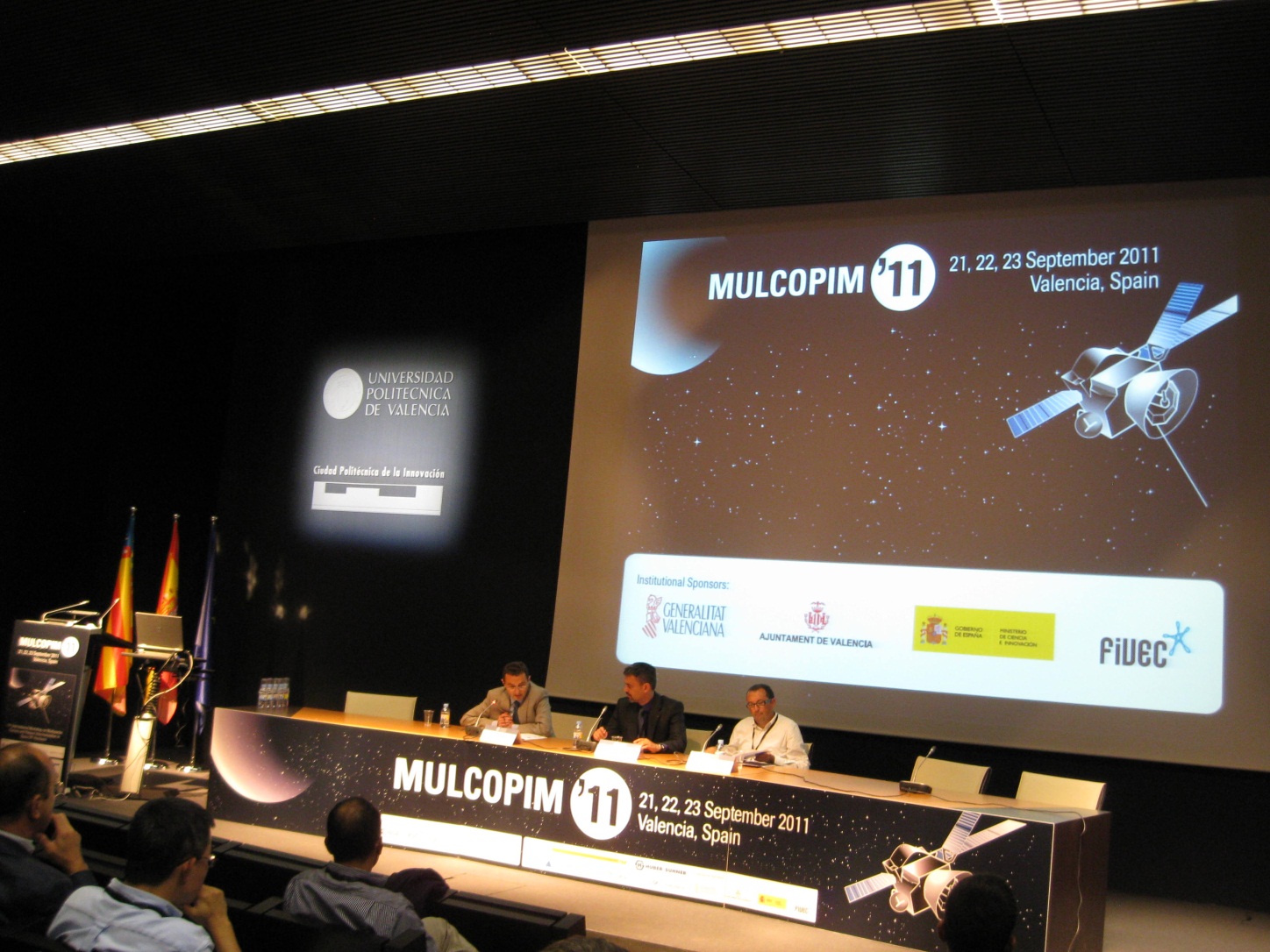 Particle Accelerators 
technical sponsors
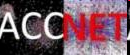 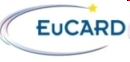 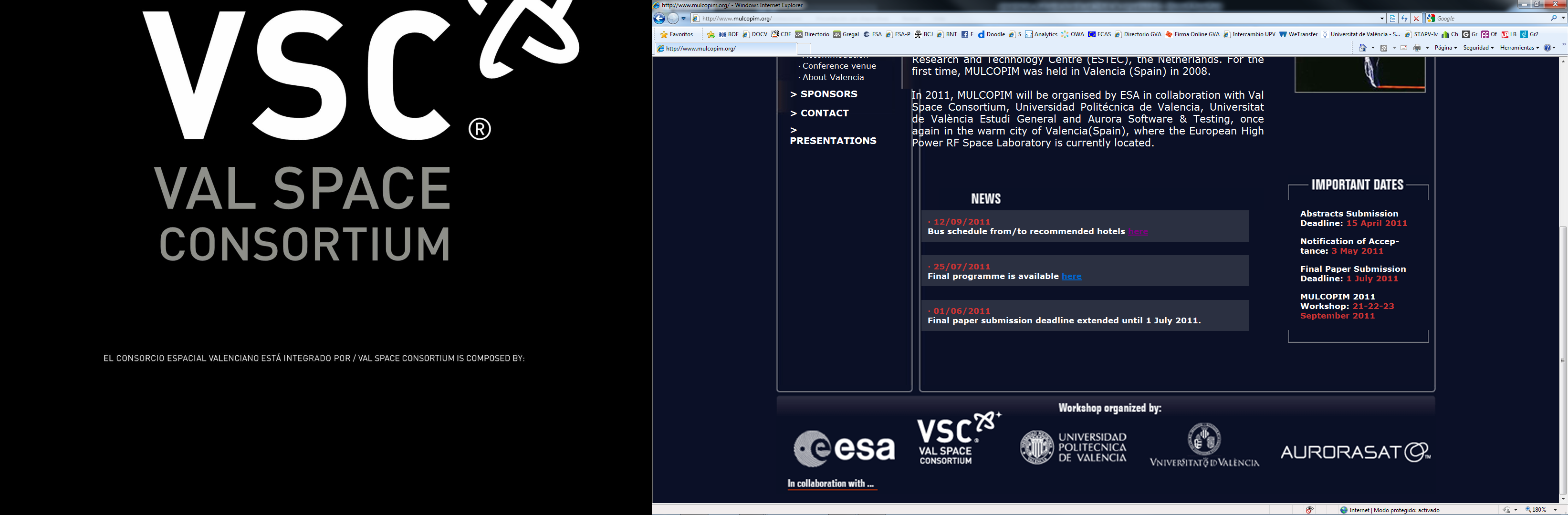 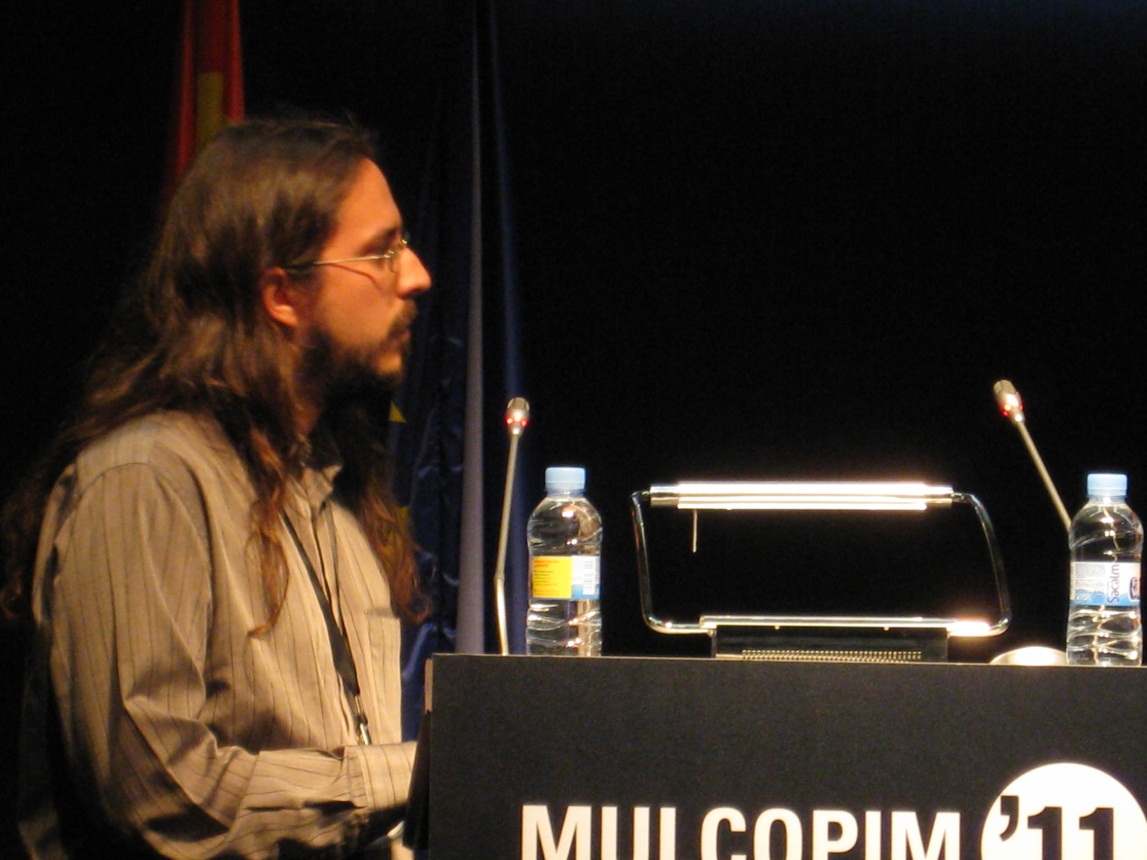 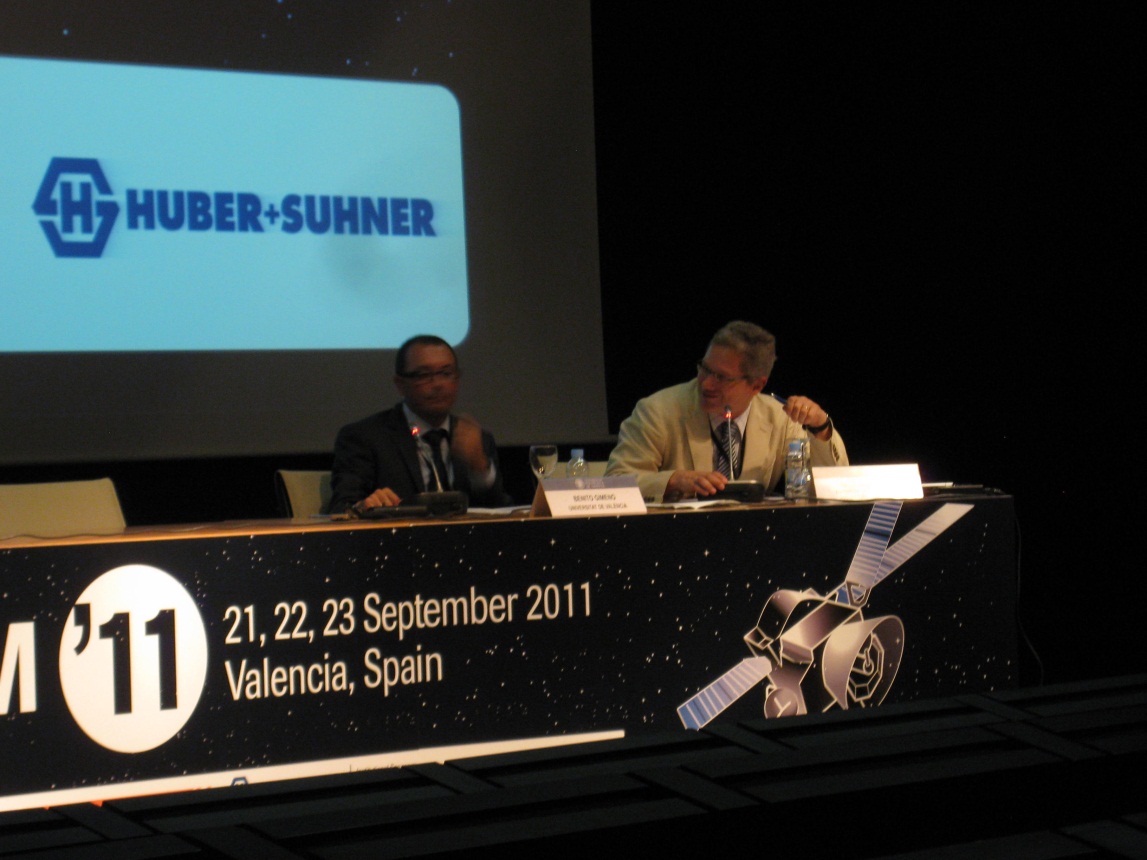 MulCoPim’11
Accelerator Session
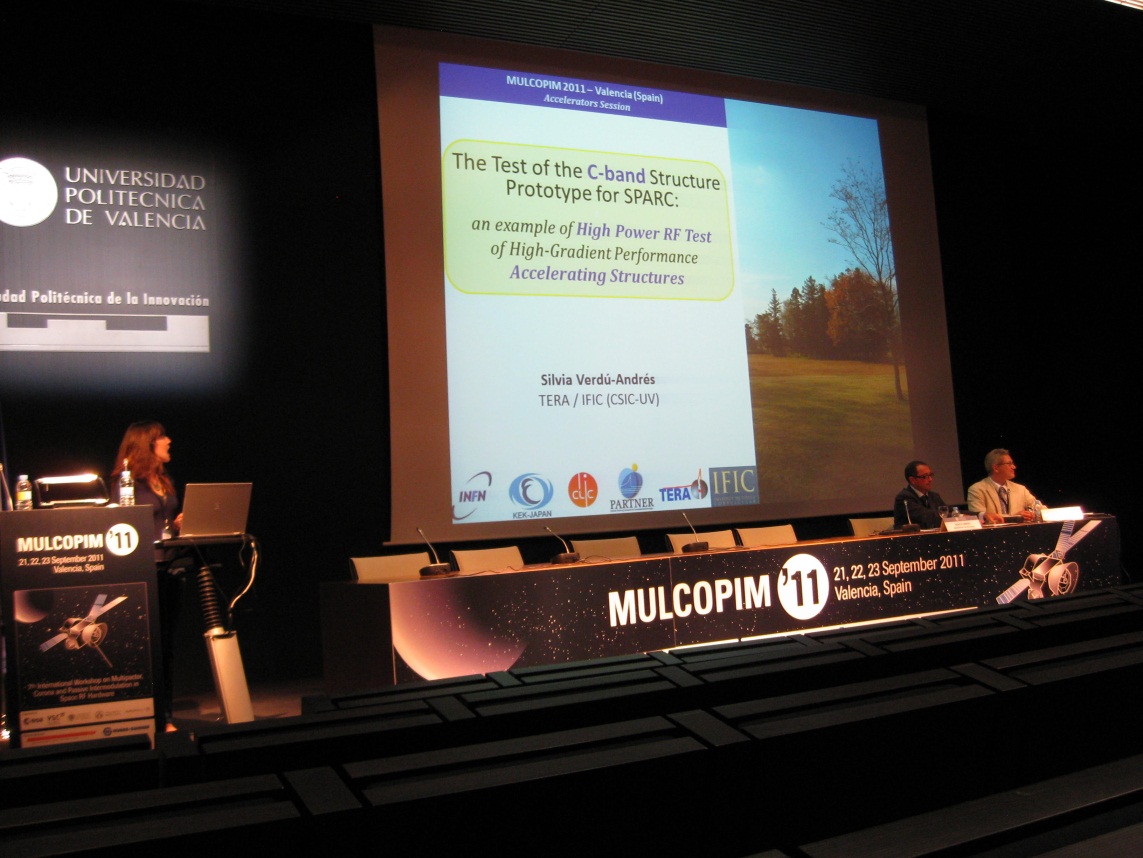 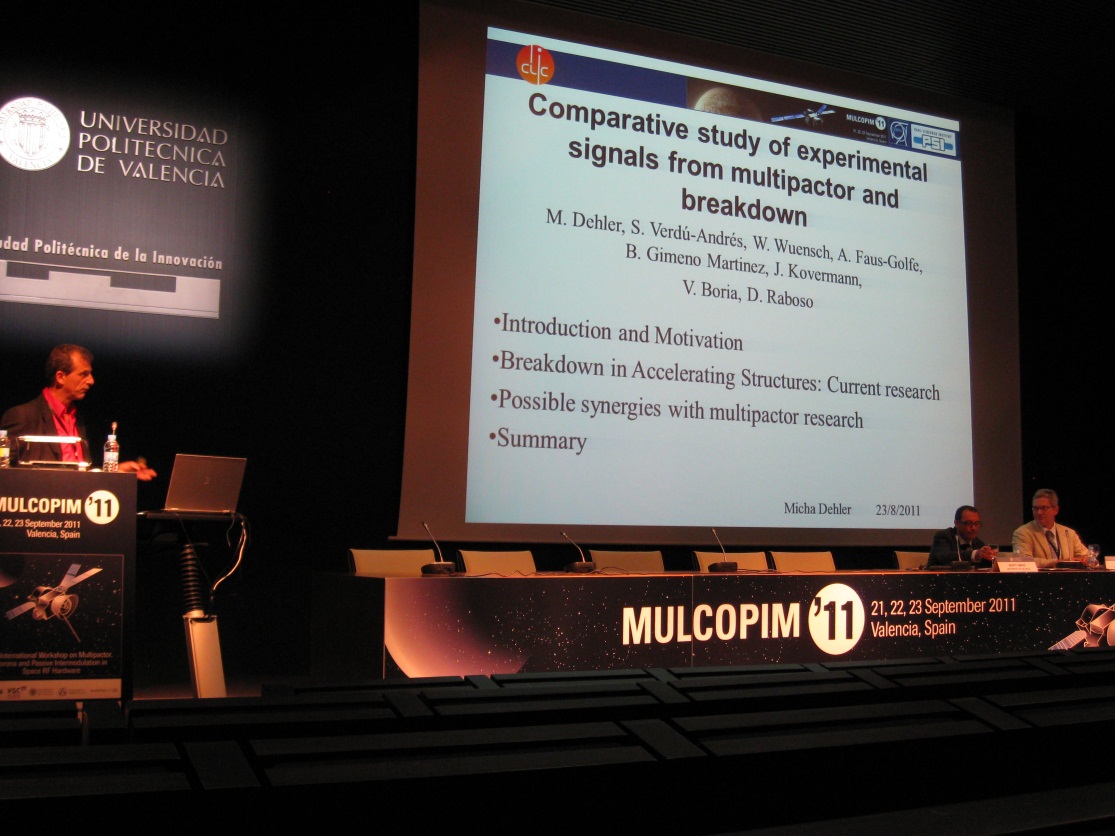 MulCoPim topics: multipactor components, multipactor Tx lines, multipactor dielectrics; corona, multipactor experimental, multipactior software, multipactor multicarrie; PIM, SEY, Accelerators
5th Joint EuCARD-AccNet – LARP – KEK – CI/DL workshop on LHC crab cavities 
14-15 November 2011, CERN
https://indico.cern.ch/conferenceDisplay.py?confId=149614
 workshop summary published as EuCARD-PUB-2012-001 








Participants: about 52 persons (many institutes in Europe, US, and Japan)
34 presentations
Main results: convergence to 2 (3) compact crab-cavity designs; first Al prototypes; detailed cavity specifications will be prepared by spring 2012 based on initial set of HL-LHC parameters; beam test of the compact design in the SPS and the LHC are pre-requisites for a final installation in LHC Points 1 and 5. 
Organizers: 
Rama Calaga, Rogelio Tomas, Frank Zimmermann
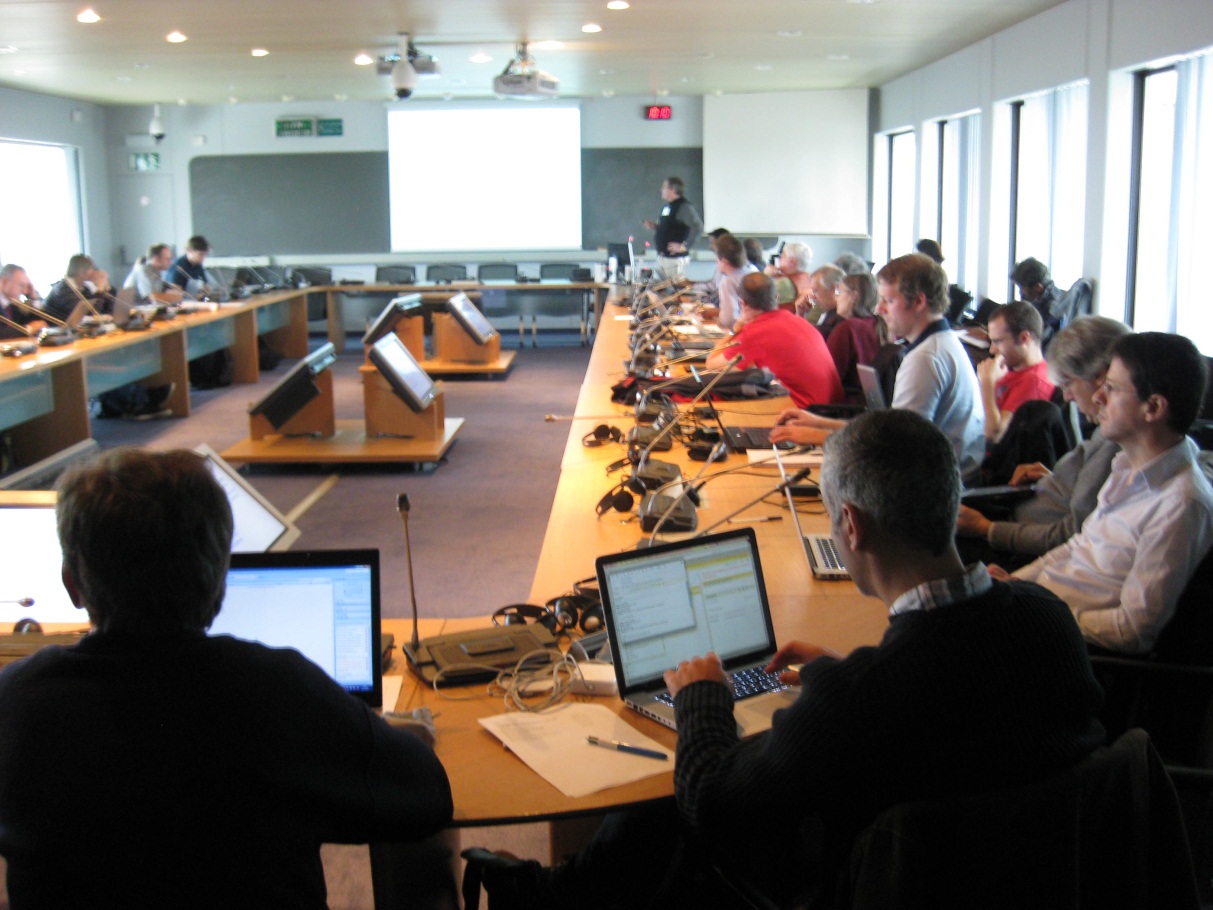 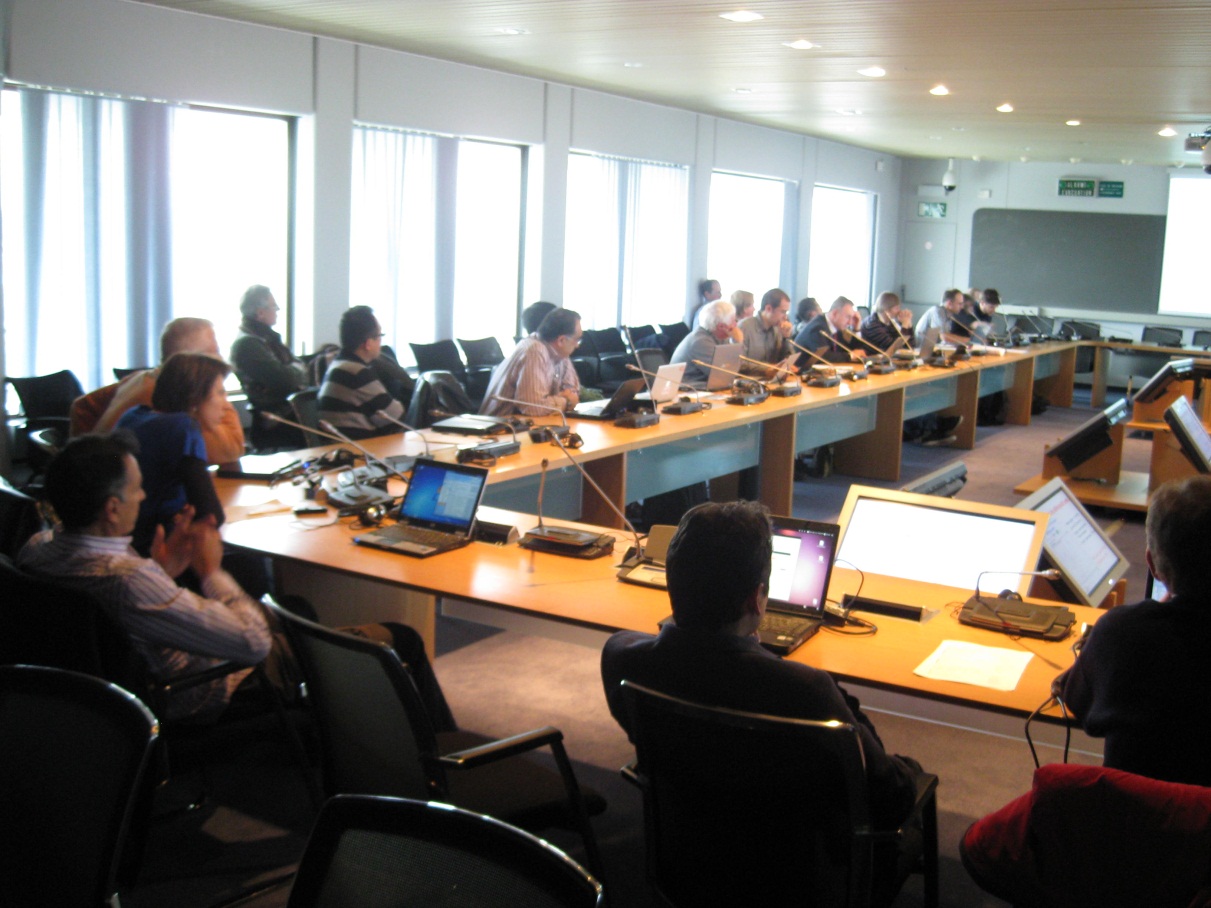 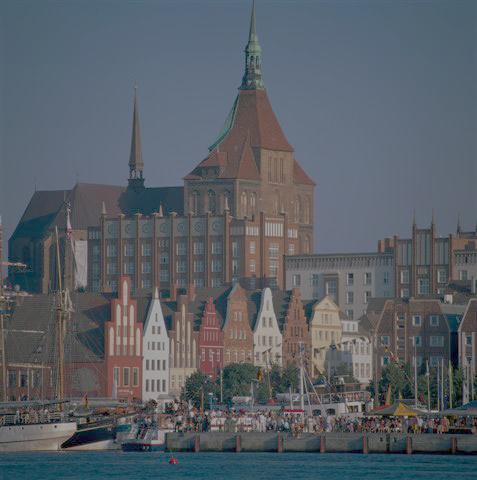 3rd Annual RFTech meeting
12 December 2011, U Rostock
http://lpsc.in2p3.fr/Indico/internalPage.py?pageId=2&confId=646
Participants: 16 RF experts  from DESY, CERN, U Rostock, GANIL, LPSC/CNRS, PSI, TU Lodz, TU Darmstadt

Topics:
electromagnetic field computation (finite integration and finite elements methods, pertubative computation)
cavity RF models (coupled multicell cavities with beam, cavity model and experimental validation for gradient flatness procedure). 
Low Level RF and regulation. 
General topics: RF panorama at CERN, activities at Darmstadt and GANIL –Spiral2) 
Specific topics: crab cavities.
Organizers: Ursula van Rienen, Jean-Marie De Conto, Mariusz Grecki
EuCARD-AccNet LLRF Collaboration meeting 
14-16 December 2011, Warsaw University of Technology

https://indico.desy.de/conferenceDisplay.py?confId=4991
 
Participants: 35 LLRF experts (DESY, WUT, TUL,NCBJ,…) 
Sessions: system overview and integration, emerging systems 1+2, status of system components, firmware and software developments

RFTech supported all participants of this meeting

About 40 presentations

Main topic: integration of hardware & software 
solutions for the LLRF and synchronization 
systems at FLASH and XFEL
 
Organizers: 
Holger Schlarb, Frank Ludwig, Mariusz Grecki
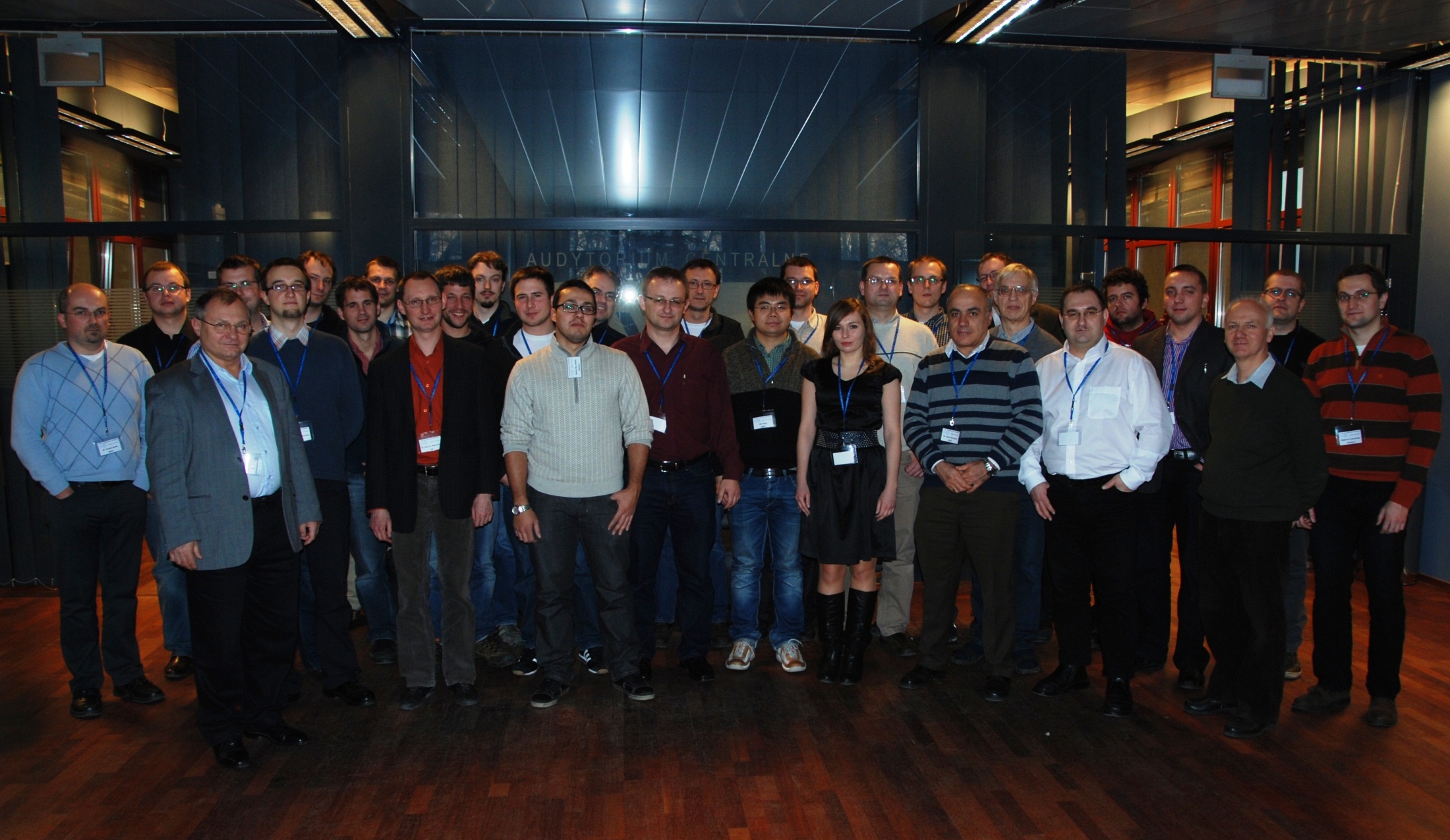 AccNet publications
AccNet dissemination in the last year
 three outreach talks in Japan (KEK, Hiroshima U., Kyoto U.)
 invited presentations at ATLAS and CMS upgrade workshops
 invited talk at first Mexican Accelerator school
  
EuCARD AccNet documents
 about 100 in total
	- 1 CERN Yellow Report
	- 3 journal articles
	> 31 conference presentations
	- ~10 workshop summaries
	- 1 PhD thesis
	- 1 master thesis
	- 2 EuCARD monographs
not all in the database
many not yet in the database
AccNet talks & papers from 2011/12
R. Bartolini et al, Summary of the AccNet-EuCARD Workshop on Optics Measurements, Corrections and Modelling for High-Performance Storage Rings "OMCM”, EuCARD-CON-2012-004; G. Arduini et al, 5th LHC Crab Cavity Workshop, LHC-CC11 Workshop Summary Report, EuCARD-PUB-2012-001; K. Ohmi et al, Response of colliding beam-beam system to harmonic excitation due to crab-cavity rf phase modulation, PRST-AB 14:111003(2011), EuCARD-PUB-2012-002; F. Zimmermann, Machine Progress Towards Higher Luminosity, CMS Upgrade Meeting, FNAL, Chicago, 7 November 2011; F. Zimmermann, Hadron Colliders, First Mexican Particle Accelerator School "MePAS," Guanajuato, 7 October 2011; R. Cimino, A surface study on the origin of SEY reduction on accelerator walls, CERN, 29 July 2011 ; F. Zimmermann, Large Hadron Collider - Status & Future Plans, Kyoto University, Kyoto, 22 July 2011; F. Zimmermann, Large Hadron Collider - Status & Future Plans, Hiroshima University, East Hiroshima, 19 July 2011; F. Zimmermann, LHC Performance & Future Plans, KEK, 1 July 2011 ; F. Zimmermann, LHC Machine Status & Plans, ATLAS week, CERN, Geneva, 20 June 2011 ; E. Todesco and F. Zimmermann (eds), The Higher-Energy Large Hadron Collider, Proceedings of the EuCARD-AccNet HE-LHC workshop, Malta, 14-16 October 2010, CERN, EuCARD-CON-2011-001 ;  D. Shatilov, E. Levichev, E. Simonow, M. Zobov, Application of Frequency Map Analysis to Beam-Beam Effects Study in Crab Waist Collision Scheme, PRST-AB, 14, 014001 (2011) [WPs 4 & 11] ;  R. Calaga (BNL), S. Myers (CERN), F. Zimmermann (CERN), Summary of the 4th LHC Crab Cavity Workshop "LHC-CC10", EuCARD-REP-2011-001 (2011)  ;  F. Zimmermann, HL-LHC: parameter space, constraints and possible options, Proc. Chamonix 2011 workshop on LHC performance, CERN-ATS-2011-005 (2011) ; Rumolo, F. Zimmermann, and O. Boine-Frankenheim, Summary of EuCARD-AccNet CERN-GSI Workshop on Electron Cloud, CERN, Geneva, 7-8 March 2011; U. Iriso, Electron Clouds Thresholds with 75 ns Bunch Spacing (draft), 11 February 2011
AccNet papers from PAC11, IPAC11 and MulCoPim11
many not yet in the database
O. Dominguez, U. Iriso, H. Maury, G. Rumolo, F. Zimmermann, “Benchmarking Electron-Cloud Build-Up and Heat-Load Simulations against Large-Hadron-Collider Observations,” MulCoPim’2011;  R. Calaga, T. Baer, J. Barranco, R. Tomas, J. Wenninger, F. Zimmermann, B. Yee-Rendon, “Beam Losses Due to Abrupt Crab Cavity Failures in the LHC,” PAC’11 New York ;
G. Xia, et al, “A Proposed Experimental Test of Proton-Driven Plasma Wakefield Acceleration Based on CERN SPS,’ PAC11 New York ;  G. Franchetti, F. Zimmermann, “Electron-cloud Pinch Dynamics in Presence of Lattice Magnet Fields,” IPAC11 San Sebastian ;  G.H.I. Maury Cuna, G. Arduini, G. Rumolo, L.J. Tavian, F. Zimmermann, “Simulation of Electron-cloud Build-Up for the Cold Arcs of the LHC and Comparison with Measured Data,” IPAC11 San Sebastian ;  T. Baer, R. Calaga, R. Tomás, J. Tückmantel, J. Wenninger, F. Zimmermann,  “LHC Machine Protection against Very Fast Crab Cavity Failures ,” IPAC11 San Sebastian, EuCARD-CON-2011-048;  C.O. Domínguez, F. Zimmermann,  “Luminosity Optimization for a Higher-Energy LHC,” IPAC11 San Sebastian; C.O. Domínguez, G. Arduini, V. Baglin, G. Bregliozzi, J.M. Jimenez, E. Métral, G. Rumolo, D. Schulte, F. Zimmermann, “Electron Cloud Parameterization Studies in the LHC,” IPAC11 San Sebastian ;  C.M. Bhat, F. Zimmermann, “LHC Luminosity Upgrade with Large Piwinski Angle Scheme: A Recent Look,” IPAC11 San Sebastian ;  S. Hillenbrand, R.W. Assmann, A.-S. Müller, T. Tückmantel, F. Zimmermann,  “Energy Spectrometer Studies for Proton-driven Plasma Acceleration,” IPAC11 San Sebastian ;  R.W. Assmann, I. Efthymiopoulos, S.D. Fartoukh, G. Geschonke, B. Goddard, C. Heßler, S. Hillenbrand, M. Meddahi, S. Roesler, F. Zimmermann, A. Caldwell, G.X. Xia, P. Muggli, “Accelerator Studies on a Possible Experiment on Proton-driven Plasma Wakefields at CERN,” IPAC11 San Sebastian
EuroLumi exchanges & joint studies
Mexican PhD student Humberto Maury (CINVESTAV) 
	- e-cloud simulations for LHC & HL-LHC
Mexican master student Bruce Yee (CINVESTAV) 
	- simulations of LHC crab-cavity failure scenarios
Mexican master student Cristhian Valerio (CINVESTAV) 
	- H- source
Italo-german expert Giuliano Franchetti (GSI) 
	- incoherent e-cloud effects & resonance  trapping
US-LARP physicist Chandra Bhat (FNAL)
	- generation & stability of long flat bunches for LHC
US physicists Glenn Decker (ANL) and Mike Plum (SNS) 
	- optics diagnostics        - modeling for high-intensity proton rings  
Japanese expert Kazuhito Ohmi (KEK)
	- beam-beam & e-cloud simulation studies for  LHC, HE-LHC & HL-LHC
Italian expert Roberto Cimino (INFN-LNF)
	- e-cloud surface physics & mitigation, preparation of ECLOUD’12 
Russian and European experts S. Dabagov (INFN-LNF) – crystal collimation
planned AccNet workshops
EuroNNAc 2012 meeting, CERN, 3-6 May 2012
 AccNet-RFTech co-sponsored MIXDES2012, Warsaw, 24-26 May 2012
 AccNetEuroLumi – INFN - LER joint workshop on electron cloud 	effects & mitigation ECLOUD’12, 5-9 June, Italy
 AccNet-RFTech co-sponsored workshop on Higher-Order-Mode 	Diagnostics and Suppression in Superconducting Cavities, 	HOMSC12, Daresbury, UK (June 25-27, 2012) 	http://www.cockcroft.ac.uk/events/HOMSC12/index.html
 AccNet-EuroLumi co-sponsored conference ICAP’12, 19-24.08.’12
 AccNet-EuroLumi Workshop on dynamic vacuum at/near GSI
 AccNet-EuroLumi & CI joint workshop on Extreme Beams?
 AccNet-RFTech co-sponsored LLRF meeting, early 08.2012 (in Lodz)
 LHC crystal collimation workshop, fall 2012?
 4th Annual RFTech meeting, Grenoble?, December 2012
 AccNet-EuroLumi Workshop on LHC/FAIR beam instrumentation?
 2nd AccNet-EuroLumi workshop on the High-Energy LHC, early 2012
additional proposed AccNet workshops
RFTech topical meeting on energy efficient systems, Grenoble or 	CERN, during 2012
 AccNet-EuroLumi Workshop on short bunch length for LHC, CERN, fall 	2012
 AccNet Workshop LHC-CC12 on LHC Crab Cavities, combined with 	HiLumi LHC workshop, Frascati, November 2012
 AccNet-EuroLumi CERN-GSI joint workshop on magnet setting 	generation & application software, fall 2012 or early 2013
EuroNNAc 2012 meeting
 CERN, 2-4 May 2012
             next week!
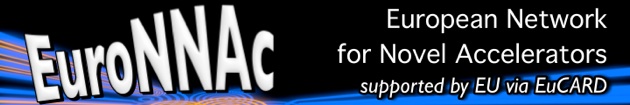 Goals:
Organize the three working groups (definition). Select leader and deputy leader per working group. Define sub-task leaders.
Define strategies and detailed plans per working group, aiming at a coherent proposal for one or a few European and international pilot facilities for advanced accelerators. 
Prepare a written report on novel acceleration and the EuroNNAc network. A draft based on the EuroNNAc 2011 meeting can be discussed at EuroNNAc 2012 before publication in a journal (state-of-the-art, authorship, conclusions, strategic road map, ...).
Approve plans for a European conference for advanced accelerators, the first to take place in 2013. Define committees, scope, …
Prepare input to European Strategy for Particle Physics
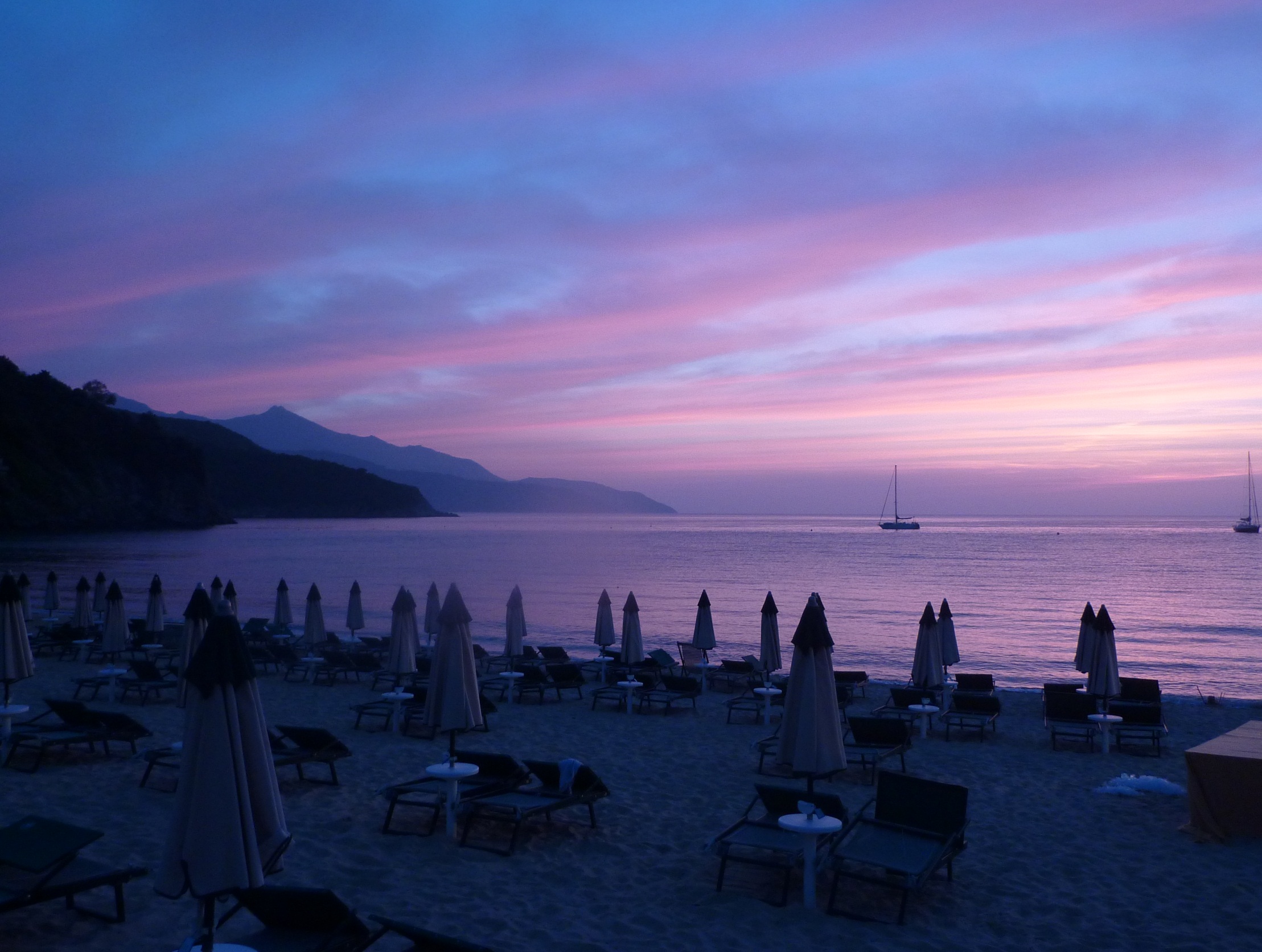 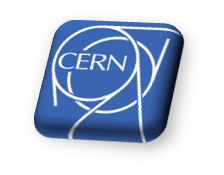 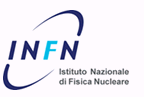 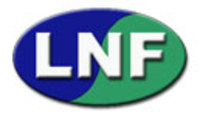 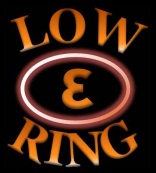 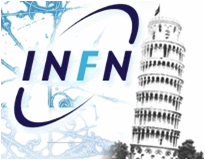 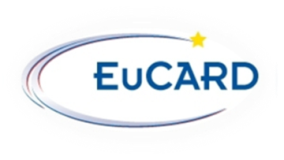 La Biodola, Isola d’Elba, Italy
http://www.hotelhermitage.it/
from 5 to 8 June 2012
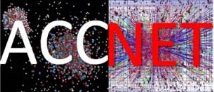 Sezione di Pisa
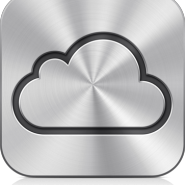 topics: SEY models, e-cloud build & e-cloud effects in accelerators & space applications, beam induced multipactoring, surface properties, mitigation measures, microwave diagnostics, … electron clouds at LHC, FAIR, SuperB, KEKB, SuperKEKB, SPS, PS, ILC, CLIC, Cesr-TA, FNAL, RHIC, ESA satellites, …
ECLOUD’12
AccNet supports invited key speakers from ESA & MIT
more information at:
http://www.infn.lnf.conference/ecloud12
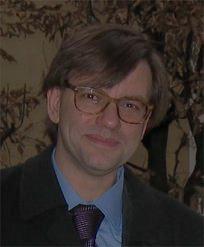 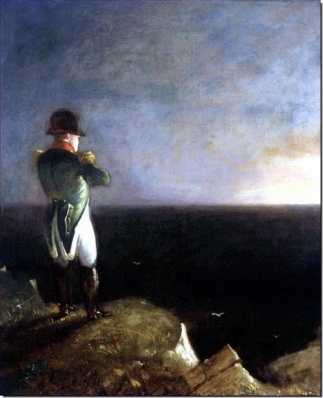 in memory of 
Francesco Ruggiero
contacts: Roberto Cimino, Frank Zimmermann
International Computational Accelerator Physics Conference, ICAP’12
19-24.08.’12, Warnemünde

with dedicated EuCARD-AccNet session(s)
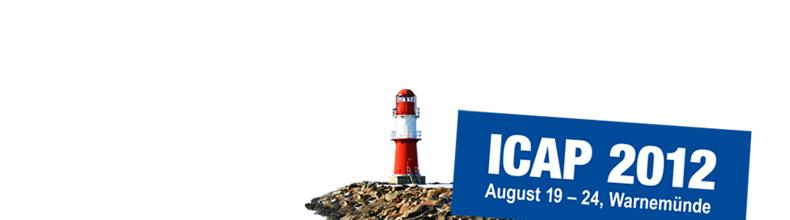 conference chair: Ursula van Rienen
AccNet highlights talks 
at EuCARD 2012
Compact Crab Cavities for LHC
Graeme Burt (Lancaster U./ CI) [w WP10]
   
The  Achromatic Telescopic Squeezing scheme: first validations with beam in the LHC and very low beta* optics for HL-LHC Stephane Fartoukh (CERN)
  
Overview of the LLRF Developments for FLASH Mariusz Grecki (DESY) [w WP10]
use of resources
most/all AccNet mini-workshops have
	moderate expenses (<10 kCHF)

collaborators cover part of the costs

management with a lot of enthusiasm
	devotes extra time
AccNet success indicators
excellent attendance to AccNet workshops
from many European labs, universities, US laboratories, Japan, international organizations
   
impact:
	- on most relevant topics
	- initiated crab-cavity program for LHC
	- e-cloud modeling & mitigation
	- push for high-energy LHC
 
high cost efficiency ; exchange of ~20 expert visitors ; two theses, >31 conf. papers, 2 journal articles, 2 EuCARD monographs
AccNet conclusions
EuroLumi gives input to LHC upgrade
	strategy for LHC crab cavities, HL-LHC parameters, 
	 “LPA” scenario, flat-beam crab-waist scenario (w 	WP11), e-cloud mitigation, HL-LHC e-cloud,  
	 revisions of LHC upgrade plans, energy upgrade
RFTech organizes RF community
EuroNNAc organizes novel acc. community
AccNet is breaking new grounds
	plasma acceleration 
	crystal collimation
	new contacts (ESA, CINVESTAV, VALSPACE, 	MIT, Kyoto U., Hiroshima U.)
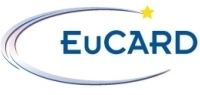 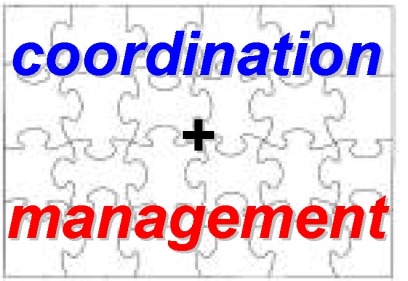 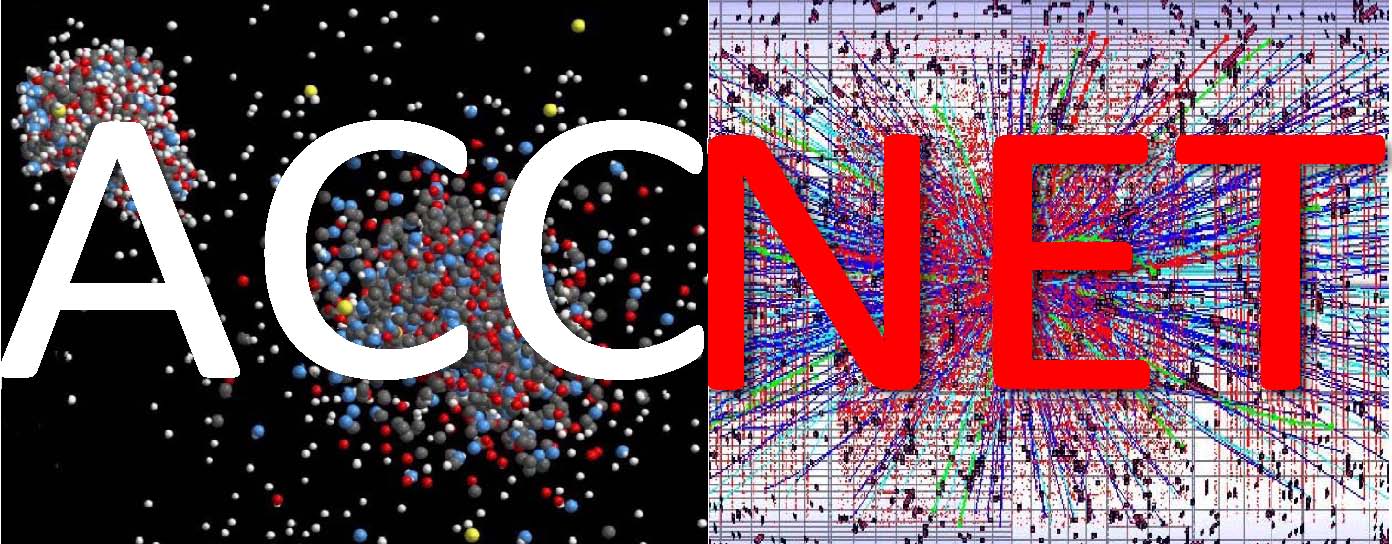 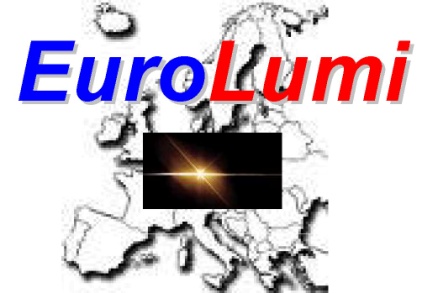 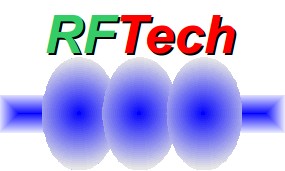 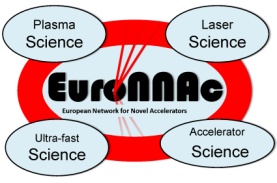 pushes frontiers

for accelerators in Europe 
and around the world
Dziekuje!
AppendixAccNet institutes & contactsAccNet expenses & deliverables
AccNet EuroLumi institutes & contacts
AccNet RFTech institutes & contacts
AccNet EuroNNAc institutes & contacts
AccNet deliverables
completed AccNet deliverables
D.4.1.1 –Continually updated AccNet web site  http://cern.ch/accnet/ ) 
D.4.2.1 – A continually updated EuroLumi web site (http://cern.ch/accnet/Tasks/Eurolumi/ )
D.4.3.1 – A continually updated RFTech web site (http://cernc.ch/accnet/Tasks/Rftech/ )
D4.3.2 – Strategy/result for SRF test infrastructures: 
Complete

The  AccNet web sites are  documented in a report https://edms.cern.ch/file/1001866/4/EuCARD-Del-D4.1.1-D4.2.1-D4.3.1-1001866-v3.0.pdf 
The completed deliverables are available from the link http://cern.ch/EuCARD/about/results/deliverables/ .
AccNet milestones
M.4.1.3 
– 3rd general AccNet Steering meeting during the 2nd EuCARD Annual meeting at CNRS. 

M4.2.3: 
– Instead of a general annual EuroLumi workshop, 2 topical mini-workshops have been organized and supported during the third year:  OMCM, LHC-CC11 (note recent overlap with FP7 HiLumi)

– next major EuroLumi workshop in June 2012

M4.3.3: 
– 3rd annual RFTECH workshop was held in Rostock, 12 December 2011
AccNet expenses during last year
travel & per diem for Mexican CINVESTAV visitors 
	H. Maury (2 years), B. Yee (1 year), C. Valerio (1 year)
support of 5 PhD students for MIXDES2011 special session
travel support for INFN expert R. Cimino to discuss e-cloud 	mitigation and ECLOUD’12 preparation
travel support of US experts G. Decker (ANL) and M. Plum 	(SNS) to attend OMCM’11
support of several workshops (MulCoPim’11, Long Bunch 	Trains, LLRF System Integration, MIXDES2011)
support for AccNet workshops OMCM’11, LHC-CC11 & 3rd 	RFTech annual meeting	
travel costs for SC mtgs and EuCARD annual meetings